ИВАНОВСКИЙ ГОСУДАРСТВЕННЫЙ ХИМИКО-ТЕХНОЛОГИЧЕСКИЙ УНИВЕРСИТЕТ
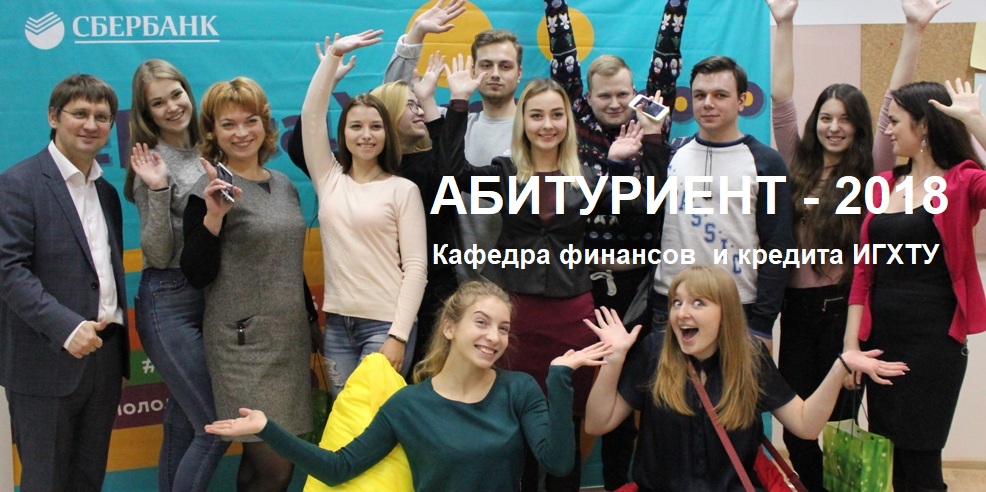 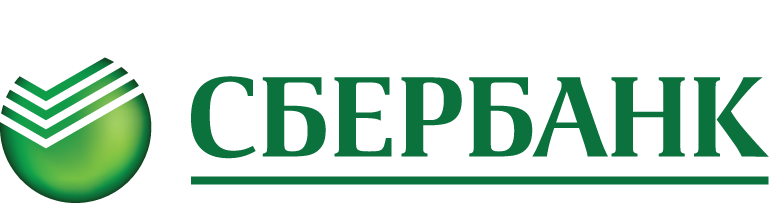 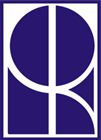 Базовая кафедра Ивановского филиала  
ПАО "Сбербанк России"
КАФЕДРА 
ФИНАНСОВ 
И КРЕДИТА
Начни карьеру с нами!
Как стать хорошим финансистом и экономистом?
Поступить на кафедру финансов и кредита  ИГХТУ
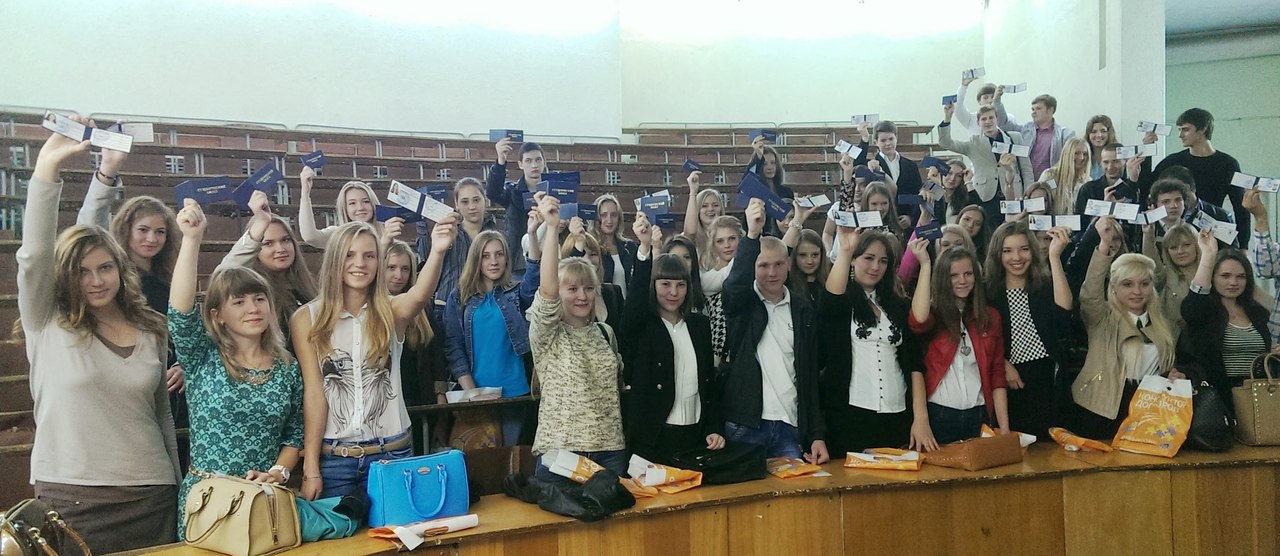 Хорошо учиться
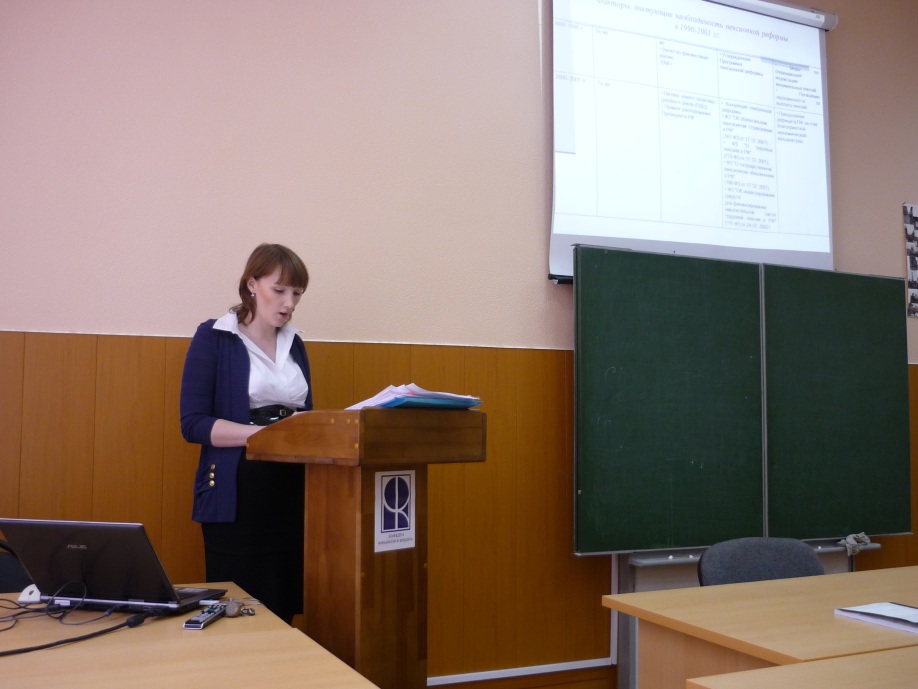 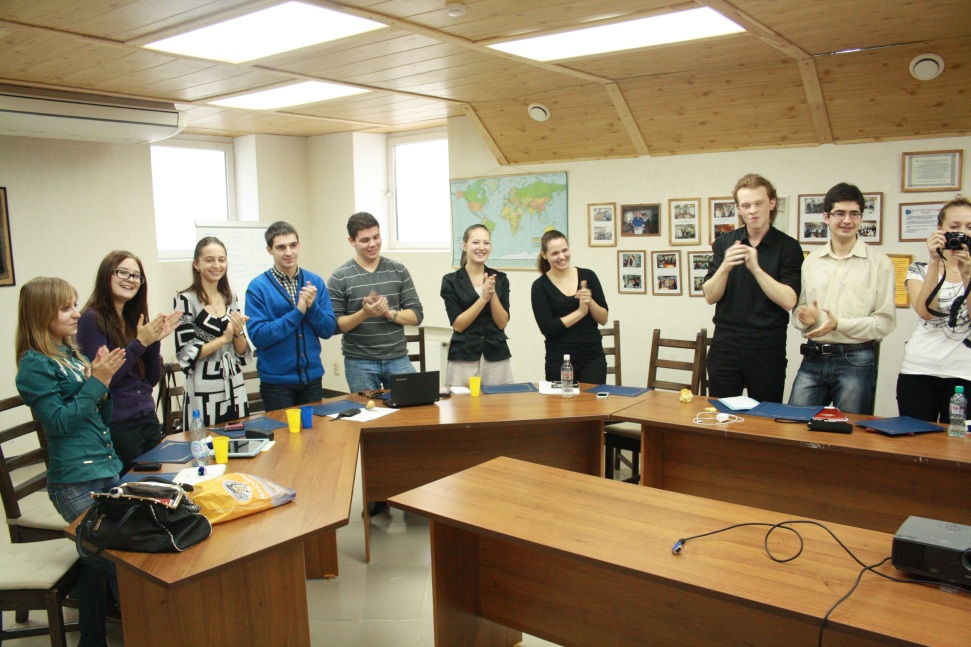 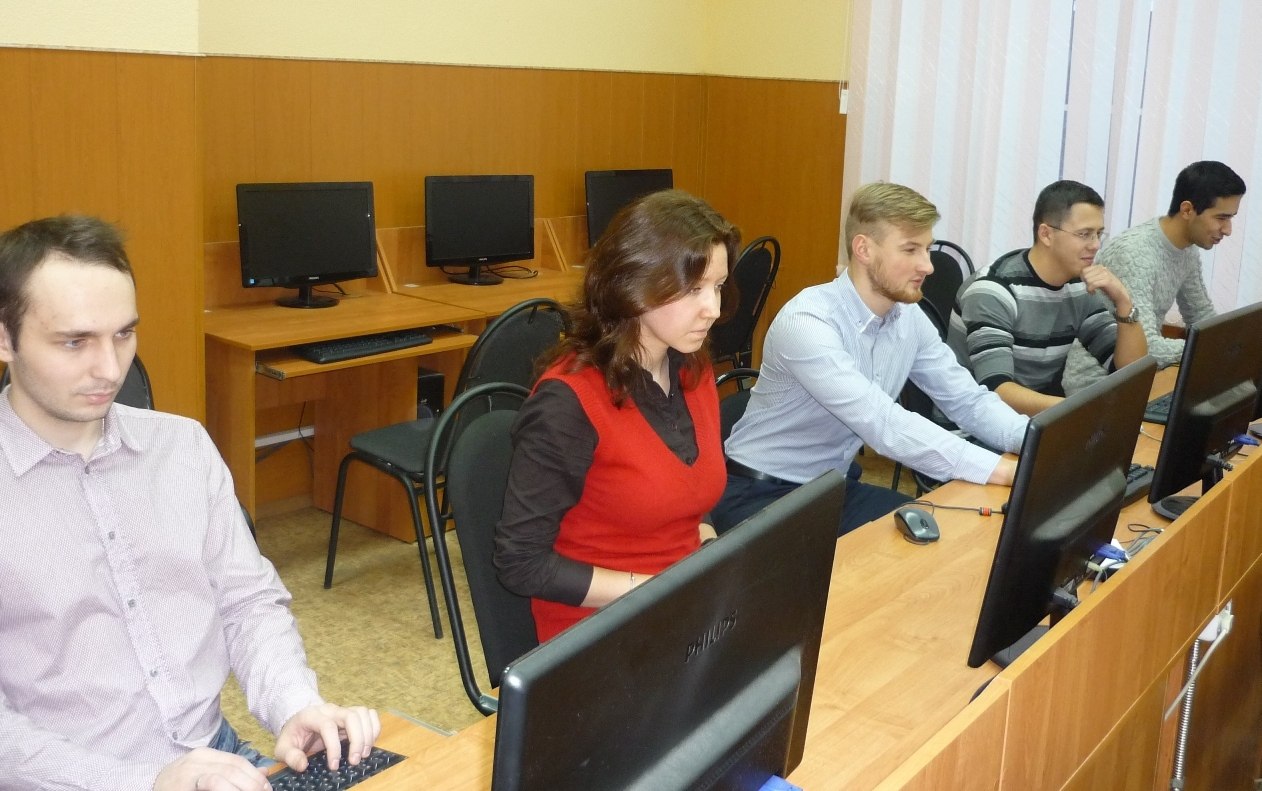 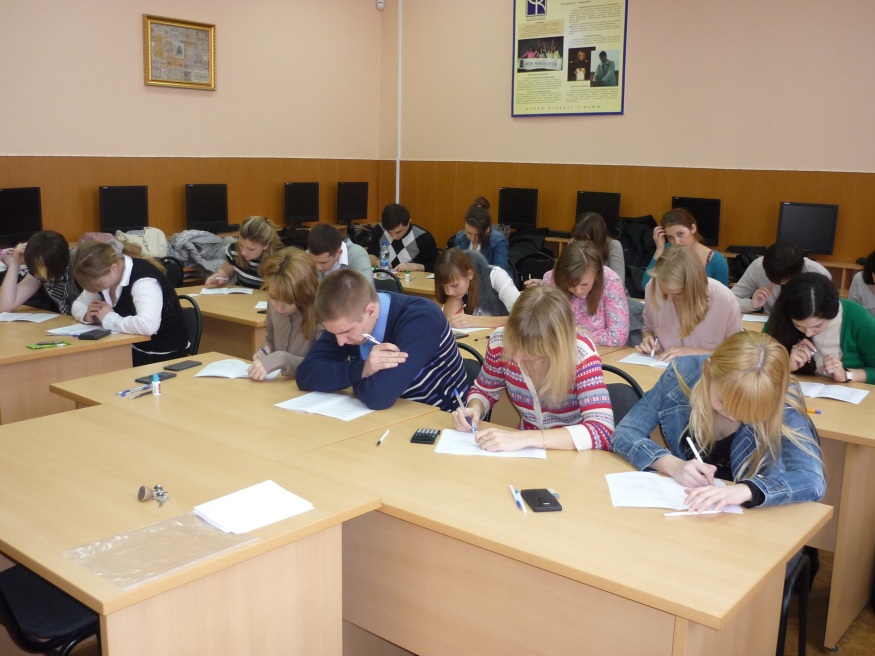 Защитить диплом
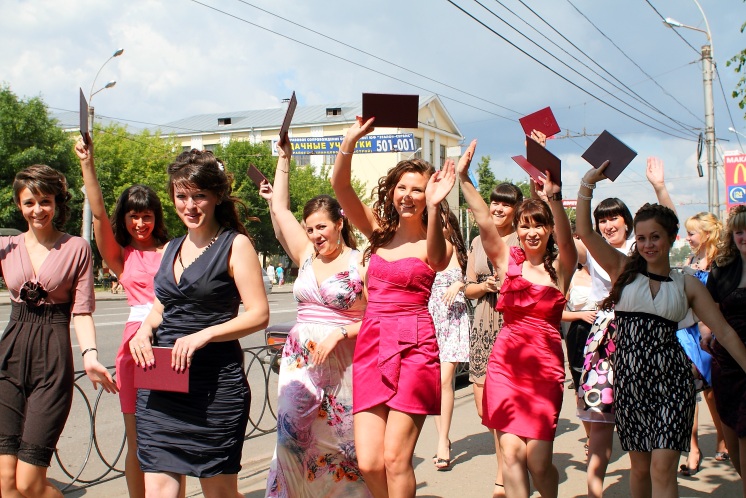 Все наши выпускники трудоустроены! Возможно, Вы будете работать здесь:
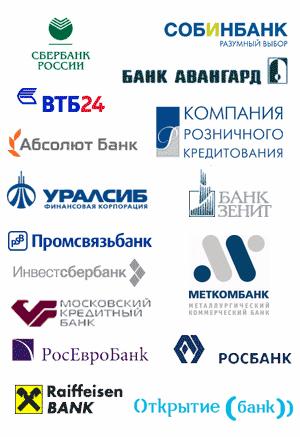 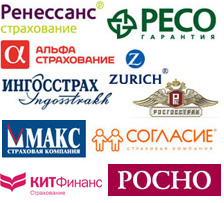 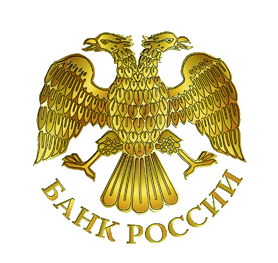 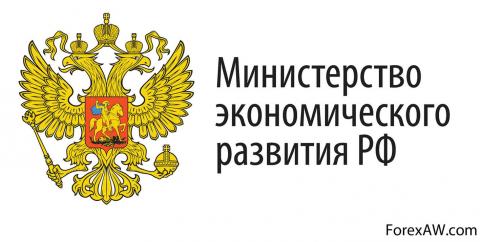 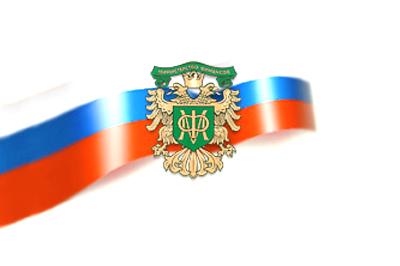 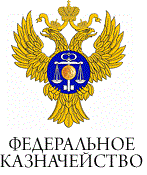 Возможность продолжить обучение в магистратуре
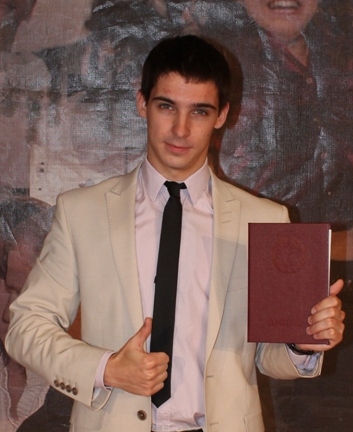 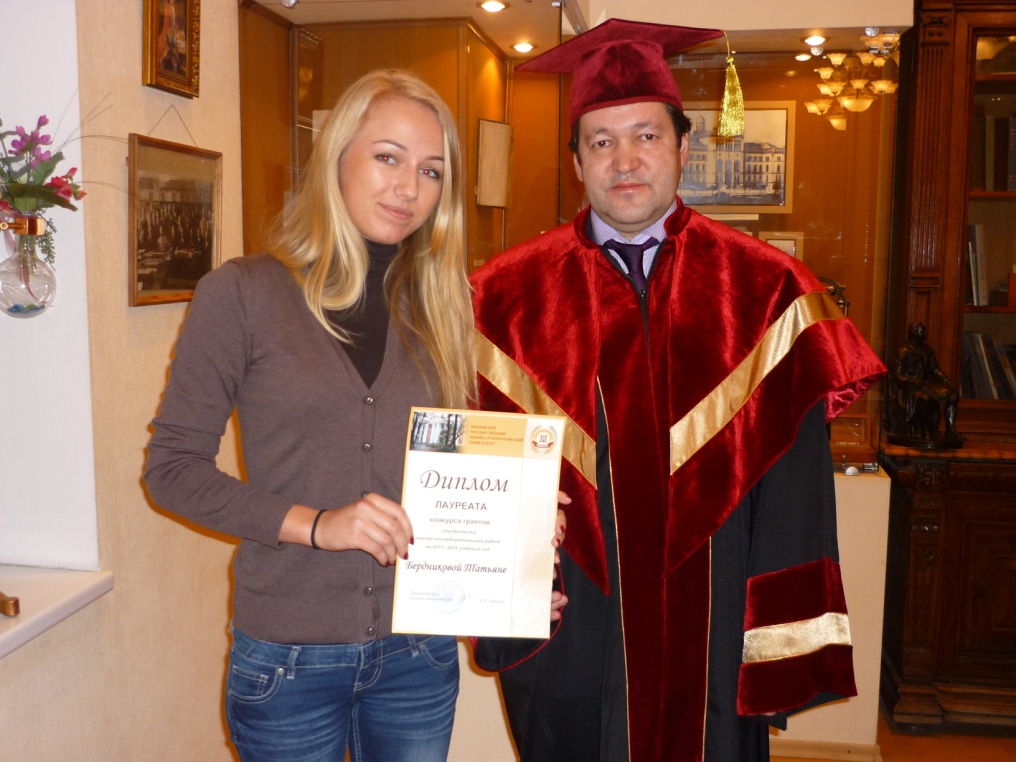 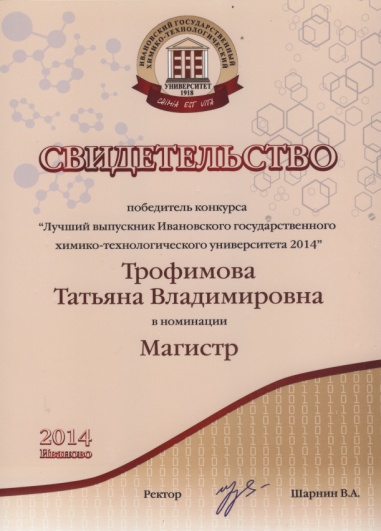 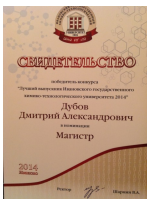 Магистерские программы кафедры финансов и кредита:- Банки и банковская деятельность;- Организация и управление корпоративными финансами;- Бухгалтерский учет и налогообложение.
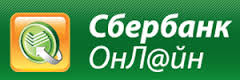 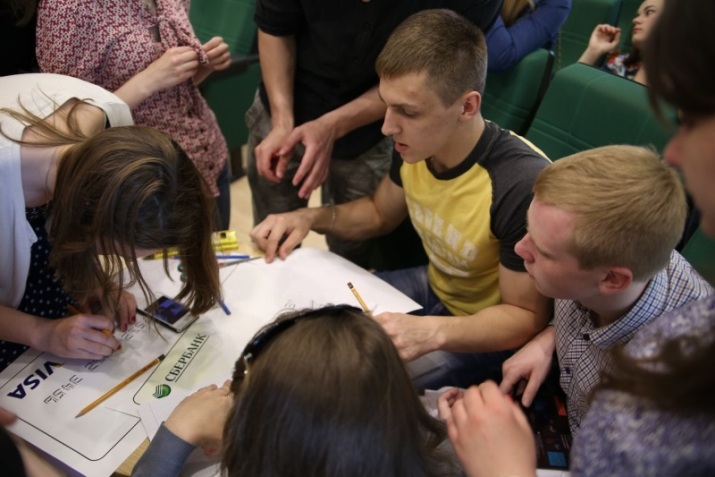 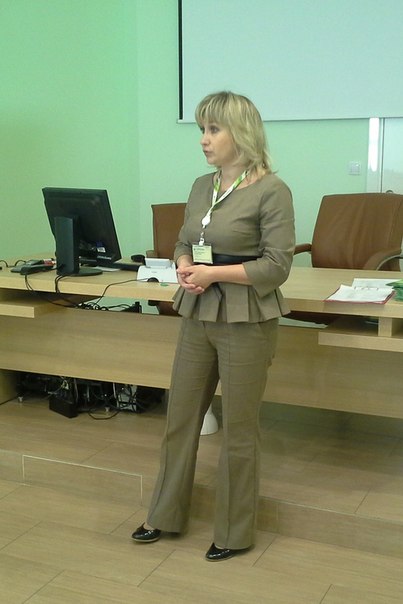 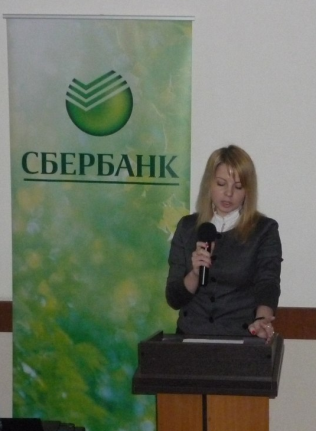 Только у нас: базовая  кафедра
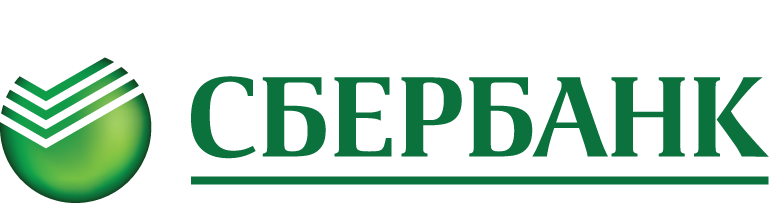 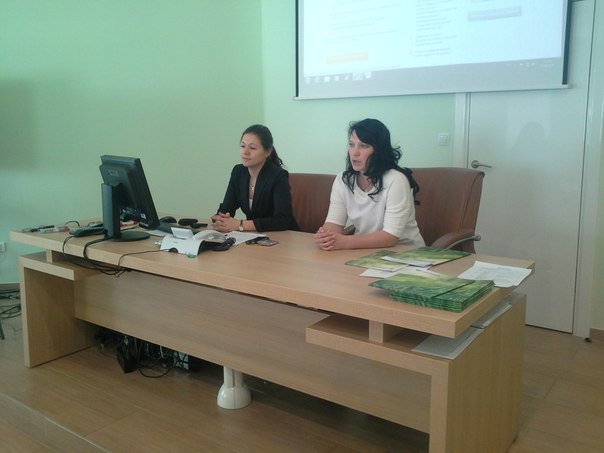 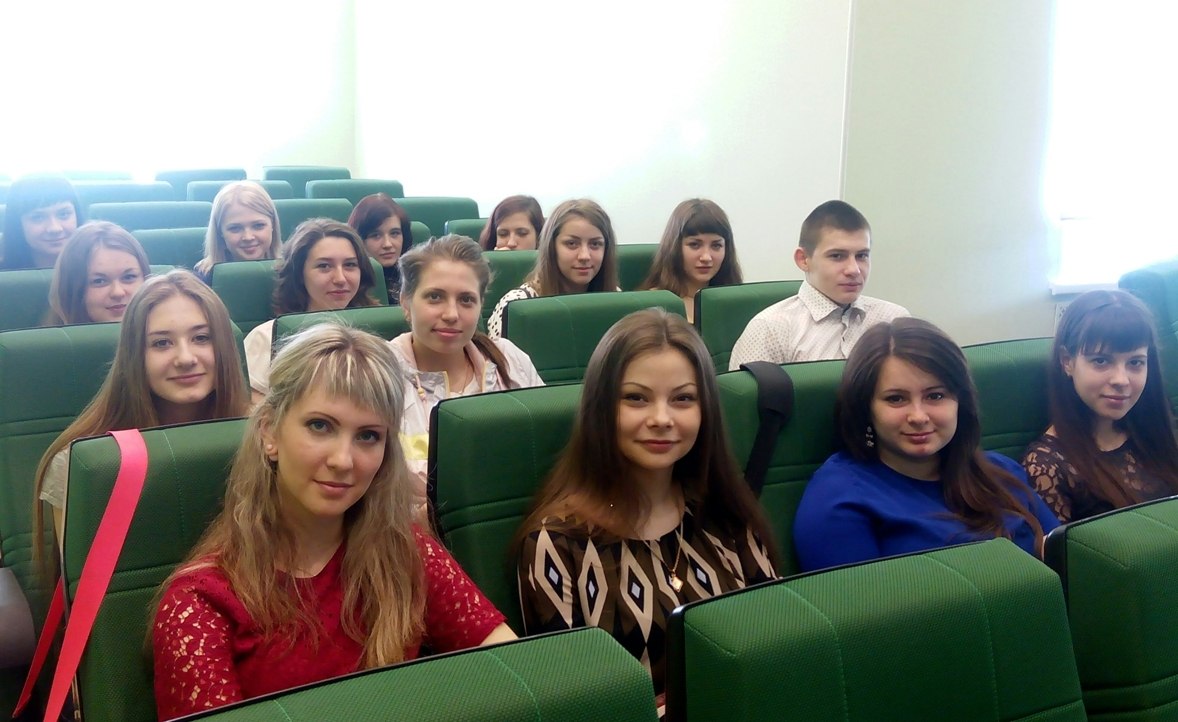 Базовая  кафедра «Сбербанк России»  готовит специалистов по согласованным учебным программам для Ивановского отделения ОАО «Сбербанк России».
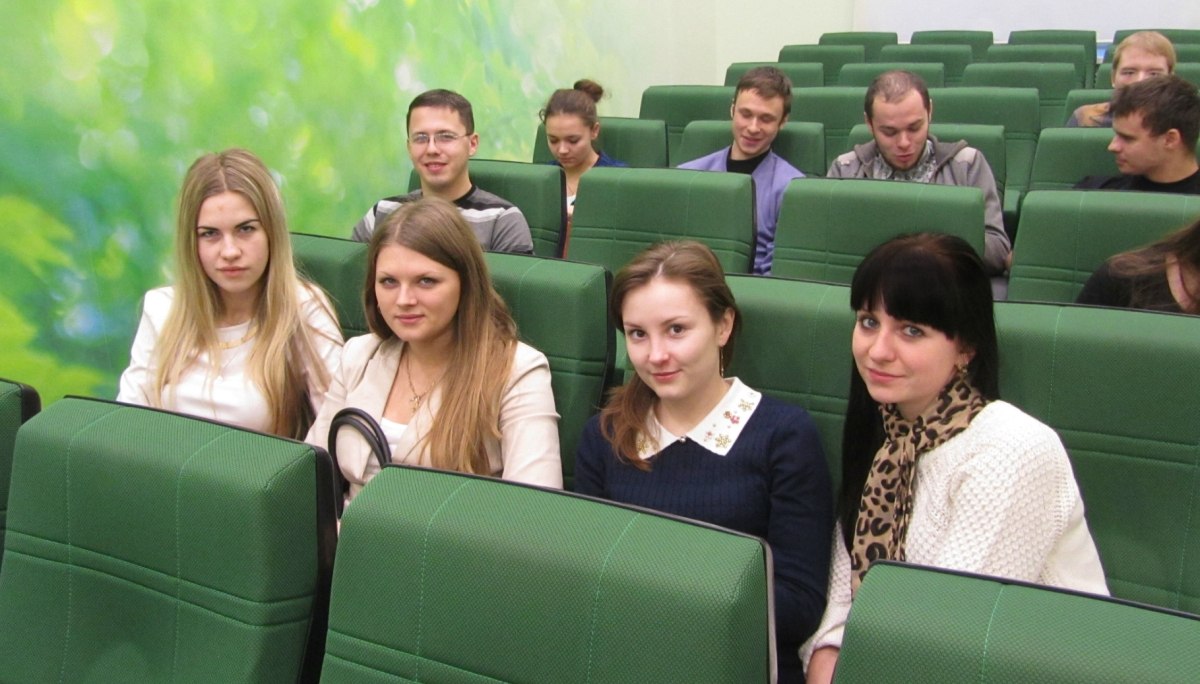 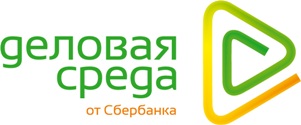 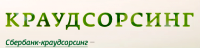 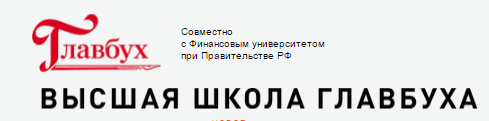 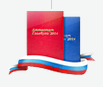 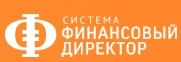 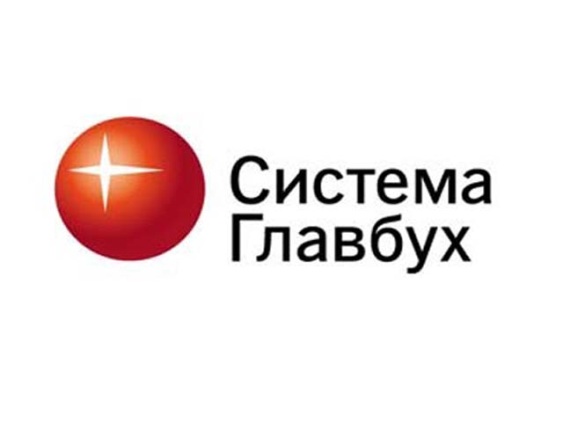 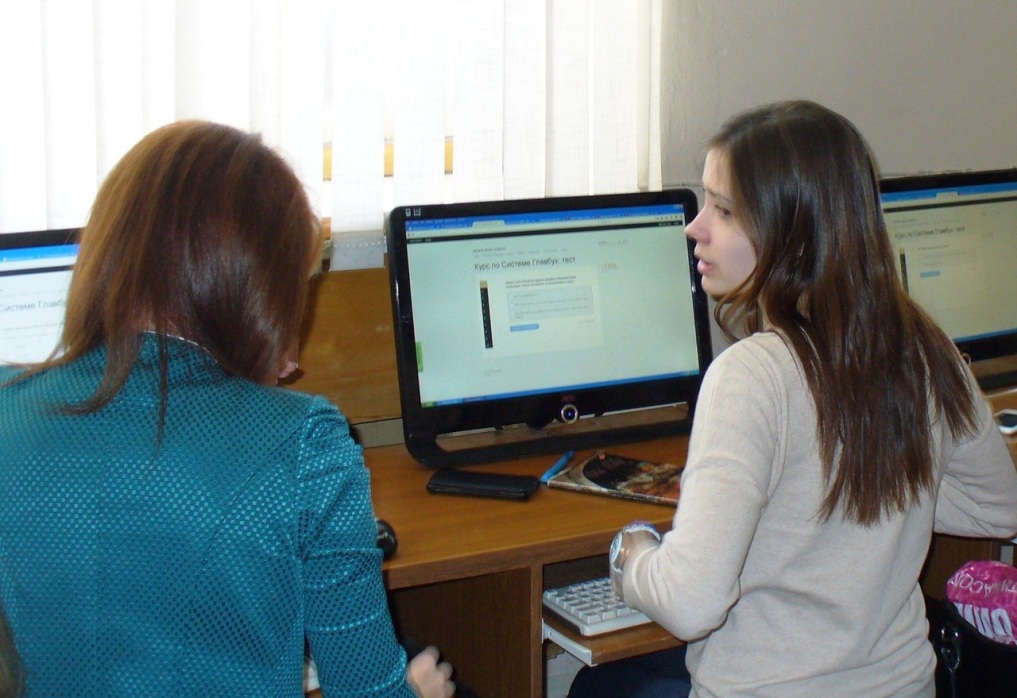 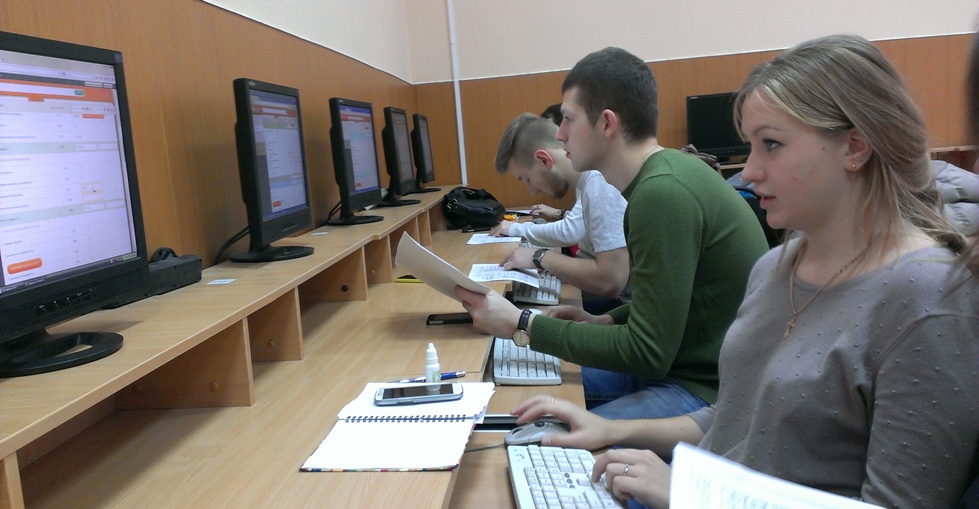 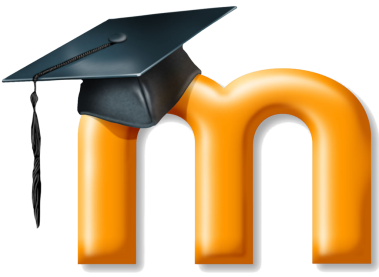 Инновации!
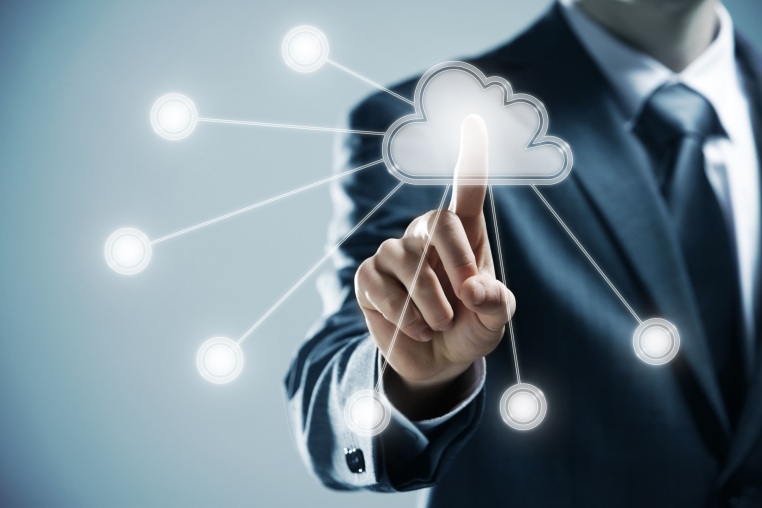 На кафедре финансов и кредита используются облачные сервисы «Система Финансовый Директор», «Система Главбух» и система Moodle.
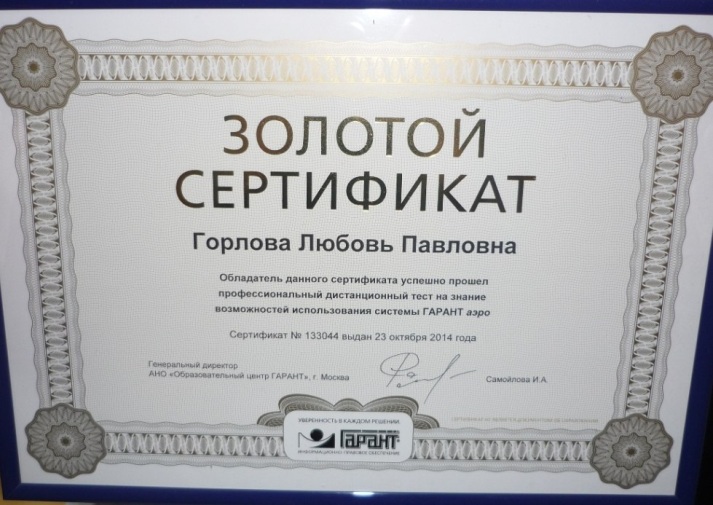 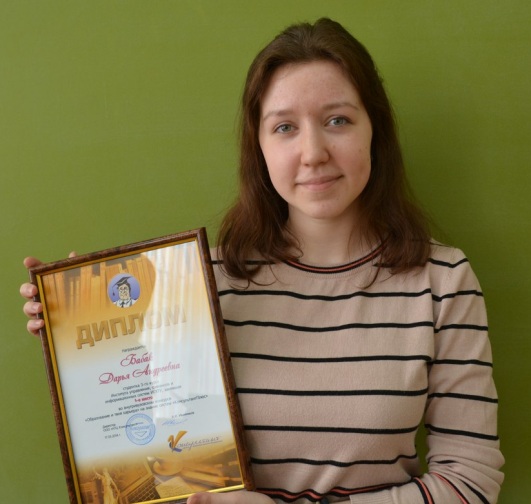 Наши студенты уже на первом курсе получают навыки работы со справочно-правовыми системами! Целый семестр специалисты компаний «Гарант» и «КонсультантПлюс» учат наших ребят работать с этими необходимыми любому экономисту программами. В конце обучения студенты получают именные сертификаты.
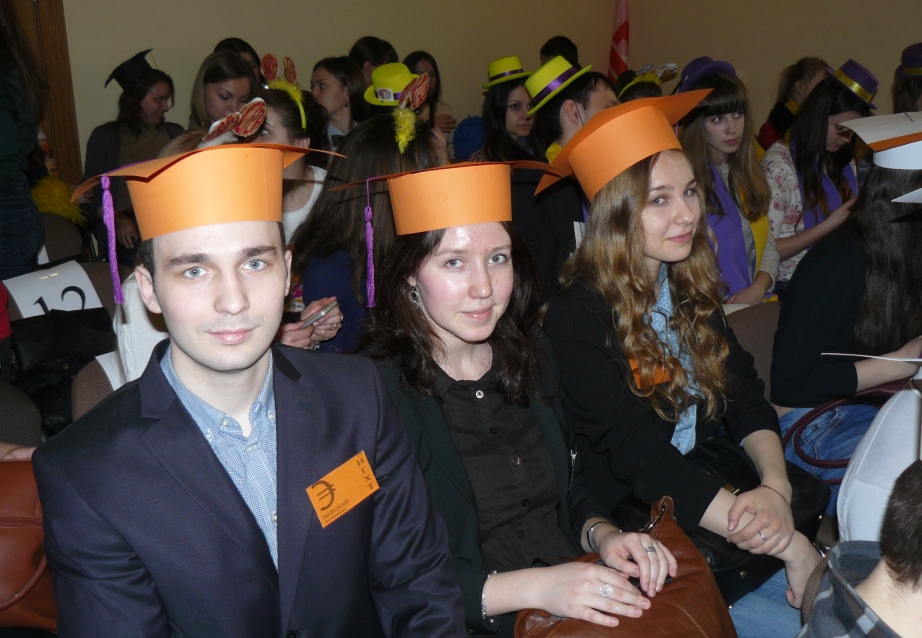 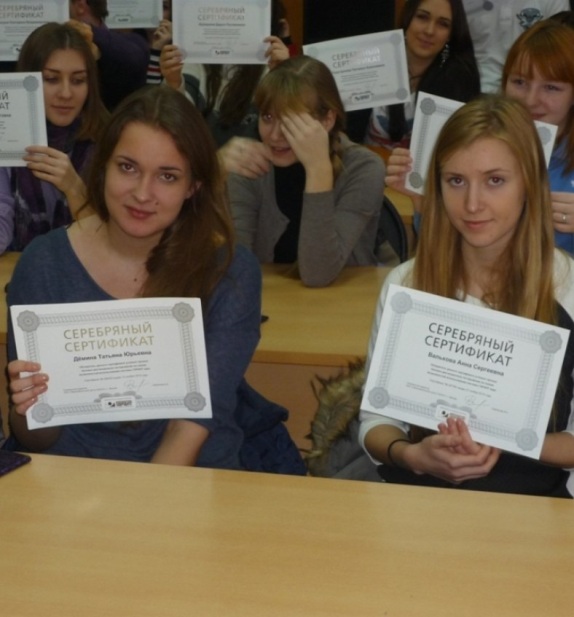 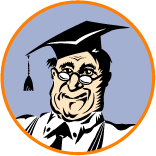 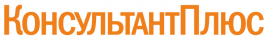 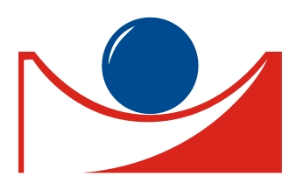 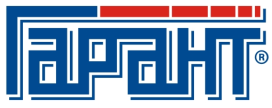 Студенты кафедры финансов и кредита заняли призовое место в региональном конкурсе студентов на знание СПС КонсультантПлюс «Образование и твоя карьера»
Наши студенты постоянно  принимают участие  в онлайн-конференциях.
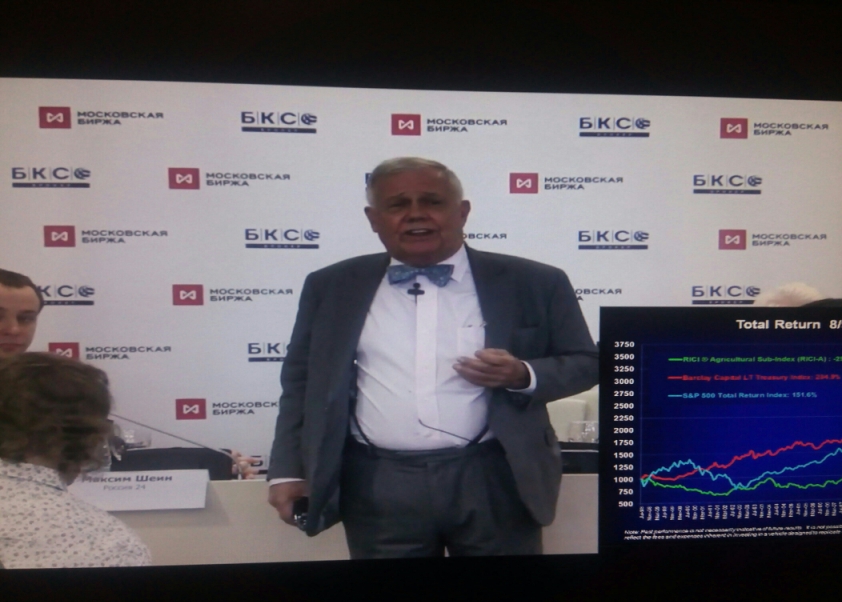 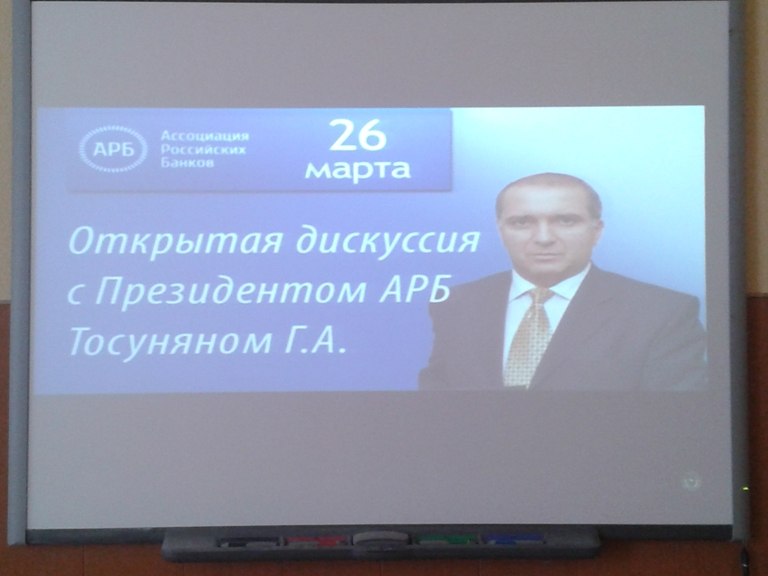 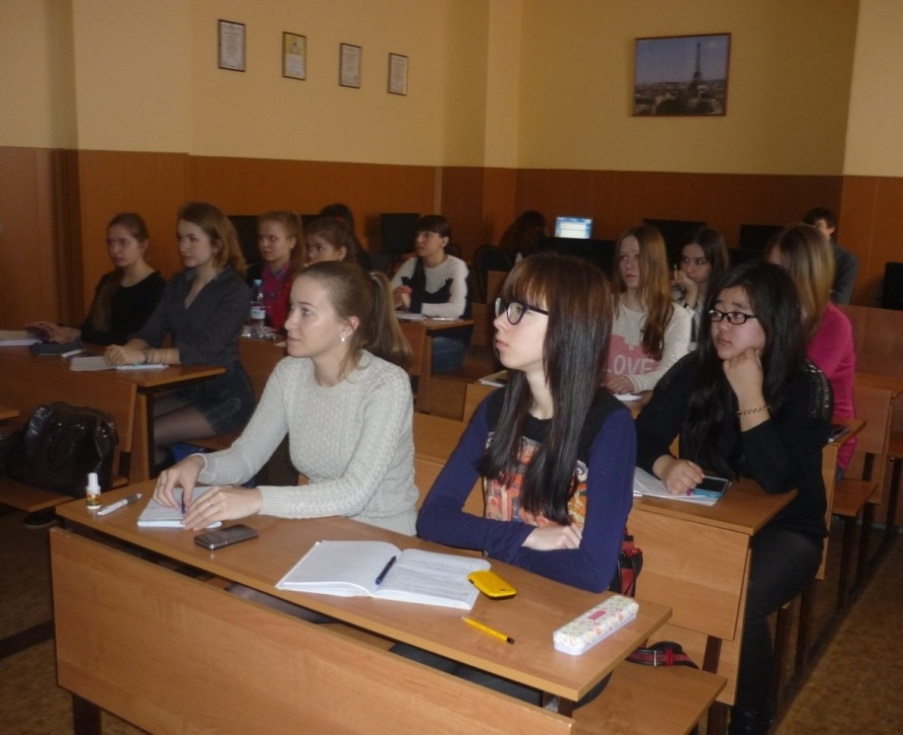 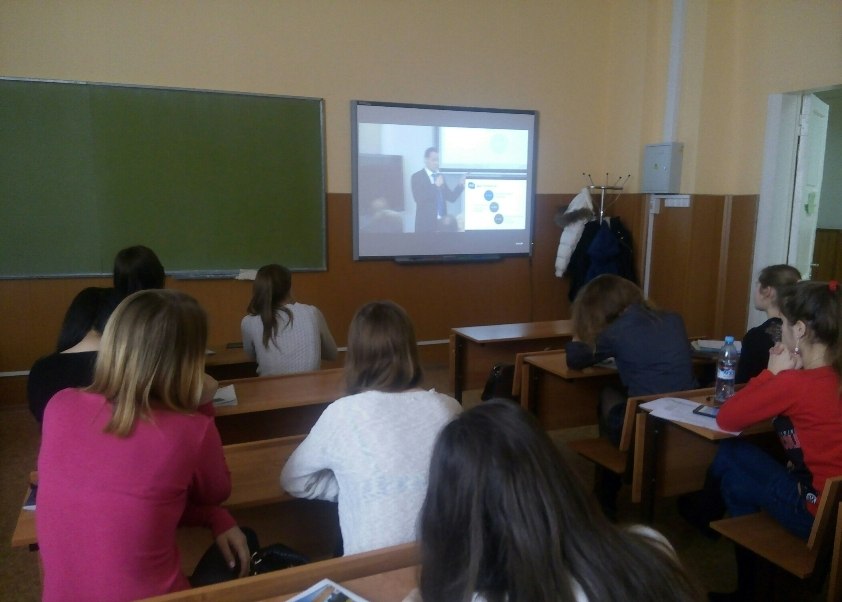 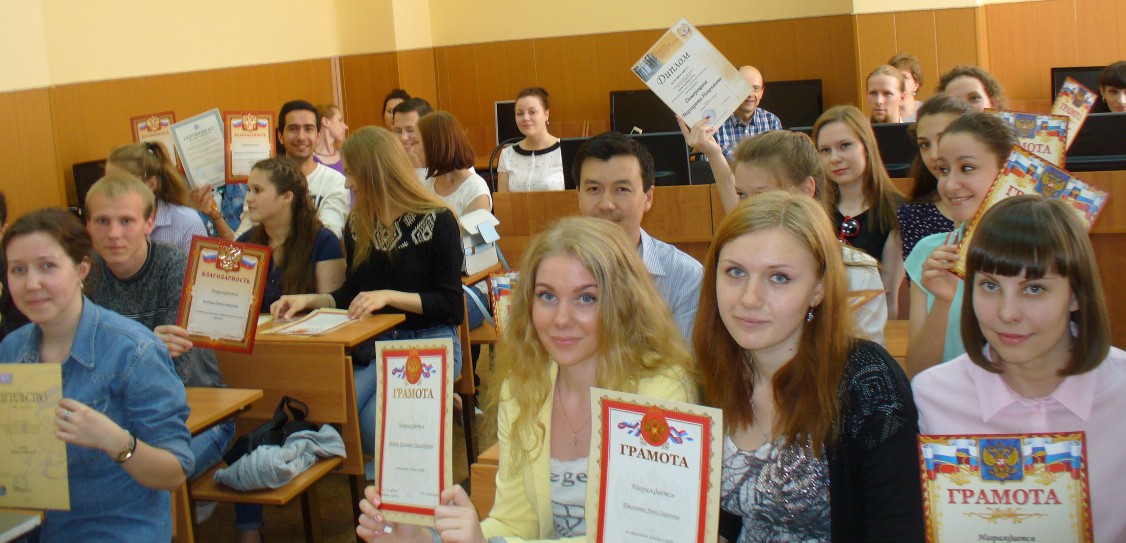 В благодарность за активное участие в научной и общественной жизни кафедры на торжественном заседании наиболее отличившиеся студенты были награждены грамотами и памятными сувенирами.
Награды!
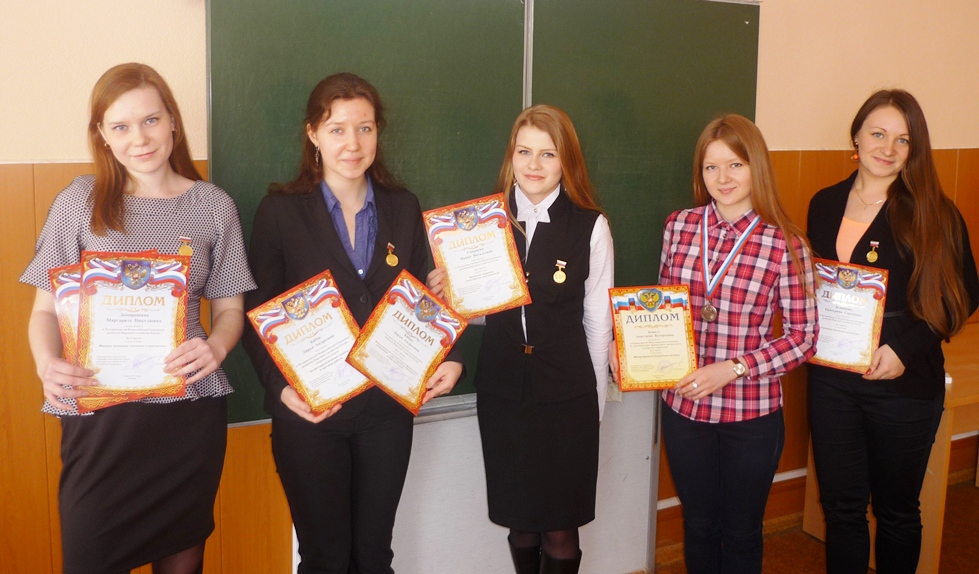 Вручение наград победителям и призерам всероссийских и международных олимпиад и конкурсов Молодежного союза экономистов и финансистов РФ.
Дипломы!
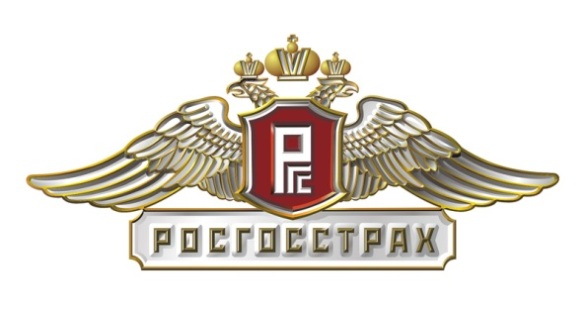 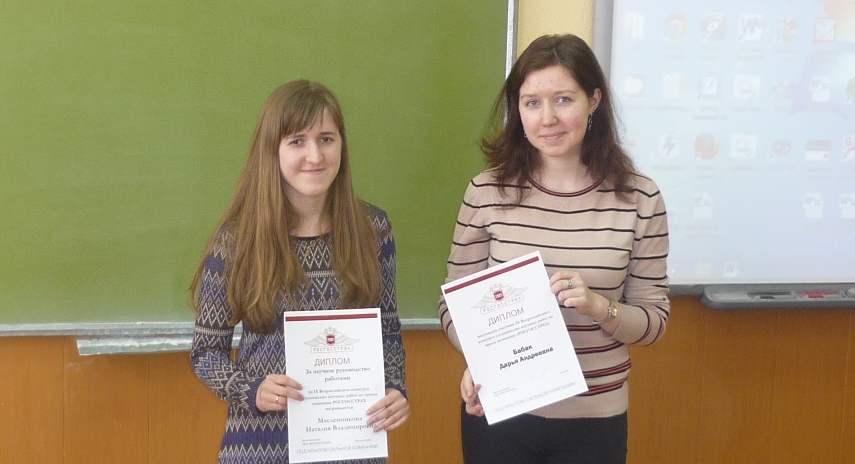 Компания «Росгосстрах» наградила дипломами студентку кафедры финансов и кредита ИГХТУ Дарью Бабак и научного руководителя: ст. преподавателя Масленникову Н.В.
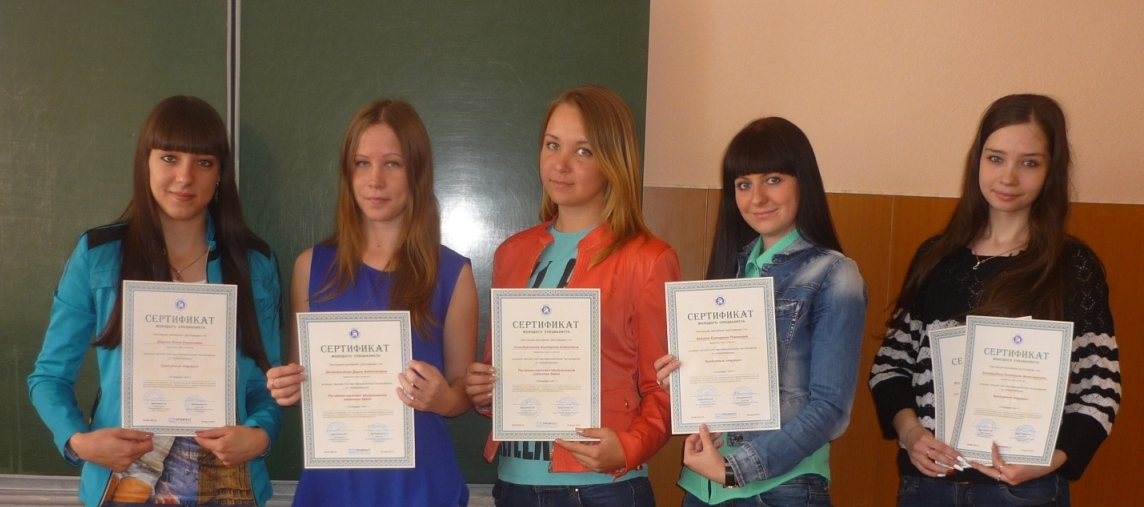 На сайте межбанковских Интернет-Чемпионатов Агентства ВЭП прошла открытая сертификация банковских и прочих финансовых специалистов по профессиональным стандартам "ПРОФТЕСТ".
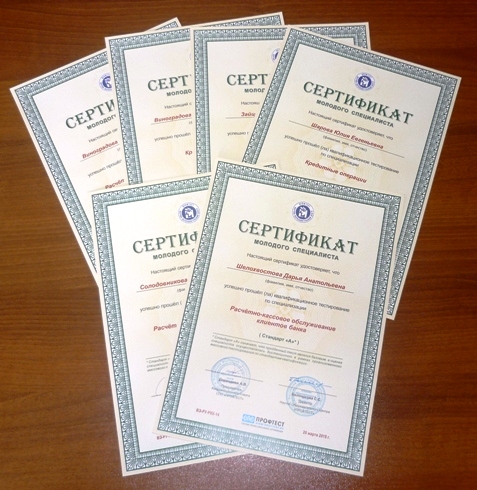 Студенты кафедры финансов и кредита ИГХТУ по традиции приняли участие в сертификации и в очередной раз успешно!
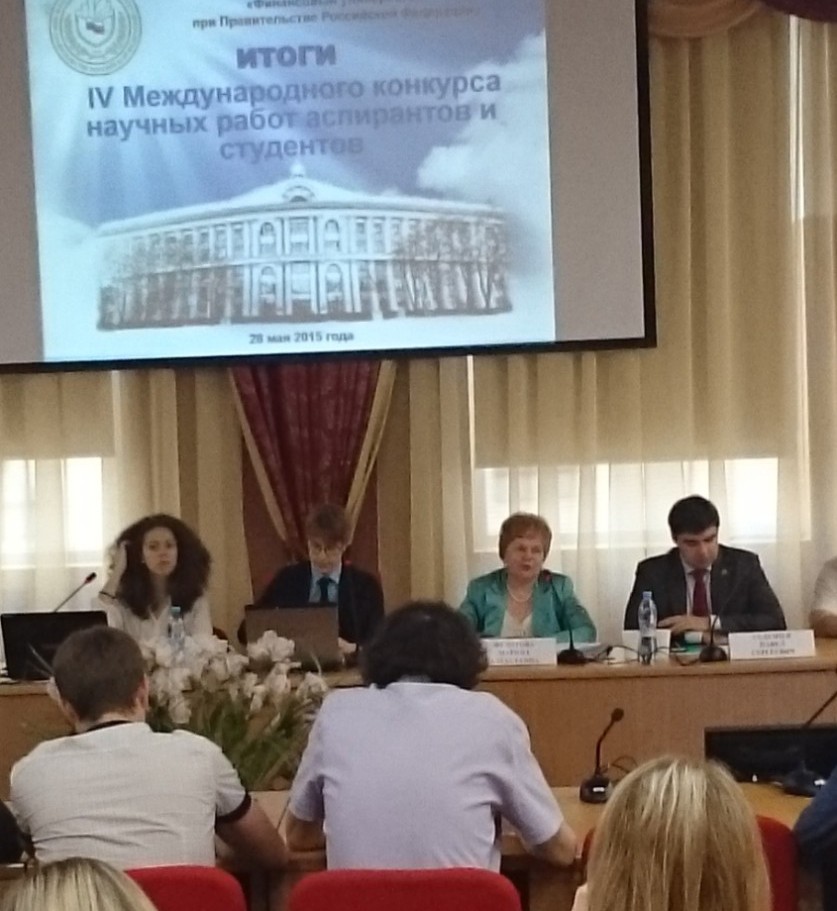 Победы в международных конкурсах.
Победа в международном конкурсе научных работ в Финансовом Университете при Правительстве РФ
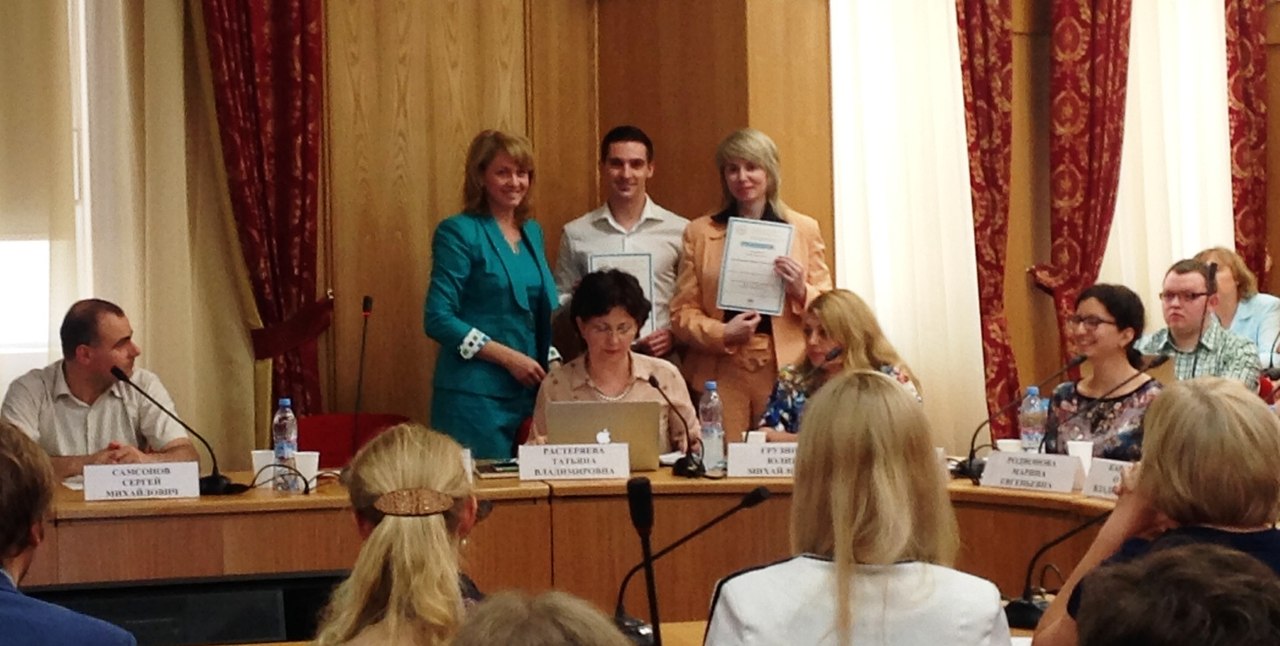 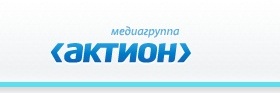 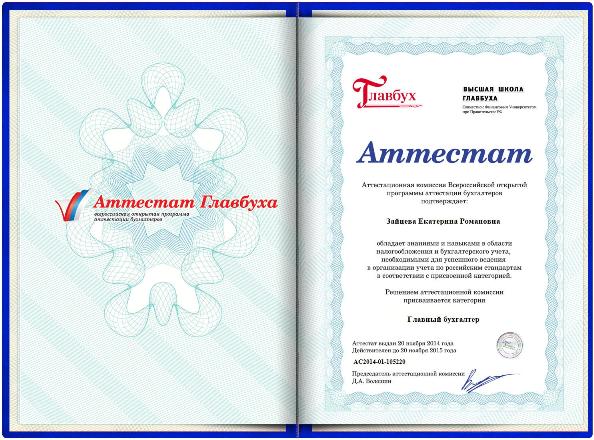 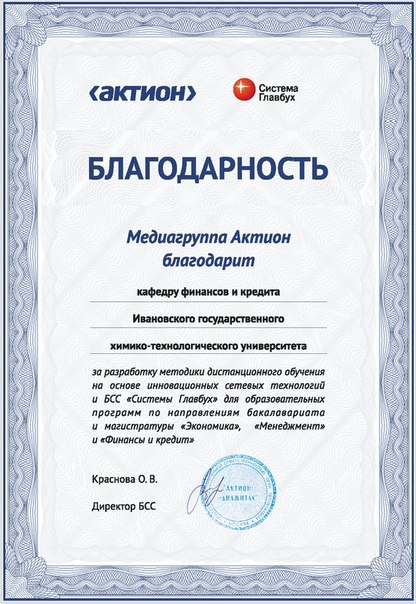 Кафедра финансов и кредита ИГХТУ получила благодарность от Медиагруппы Актион за внедрение инновационных образовательных технологий.
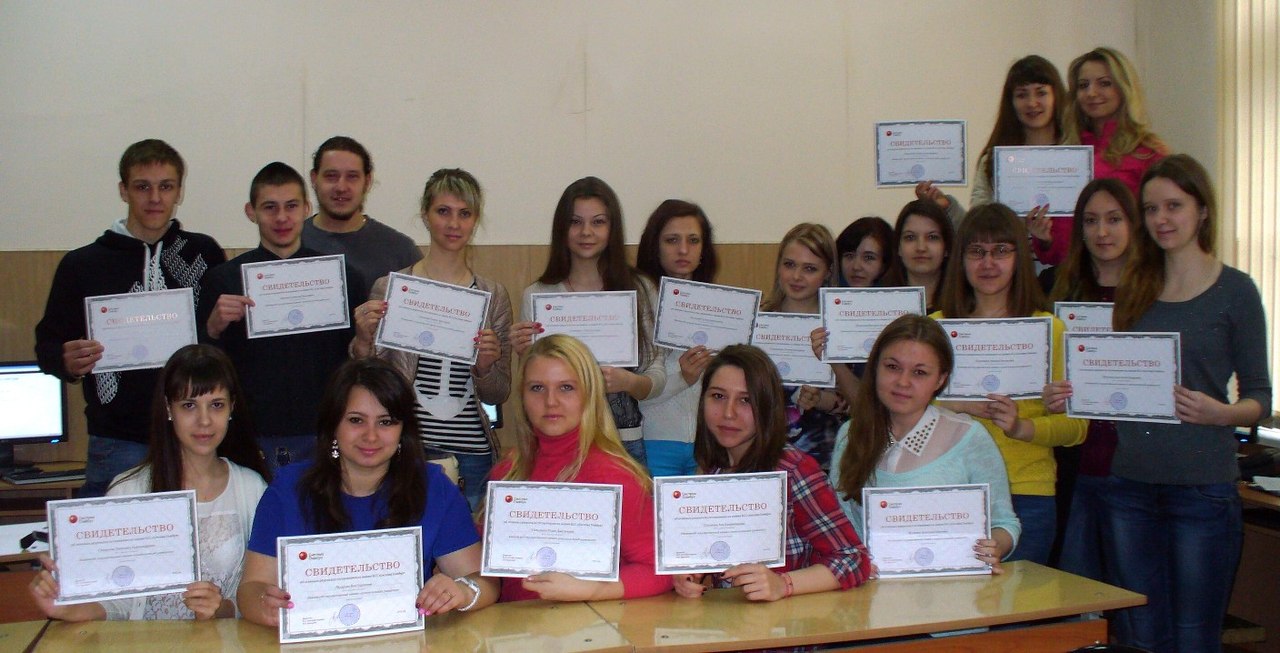 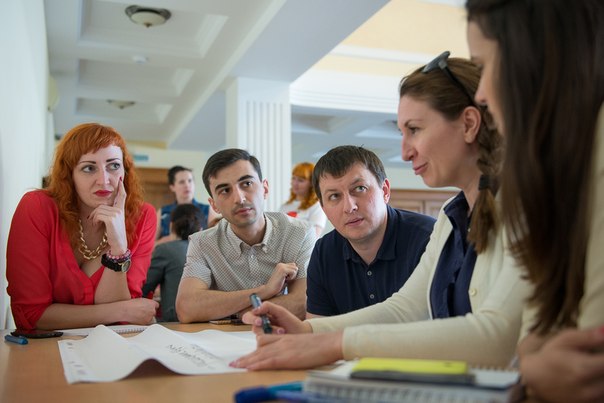 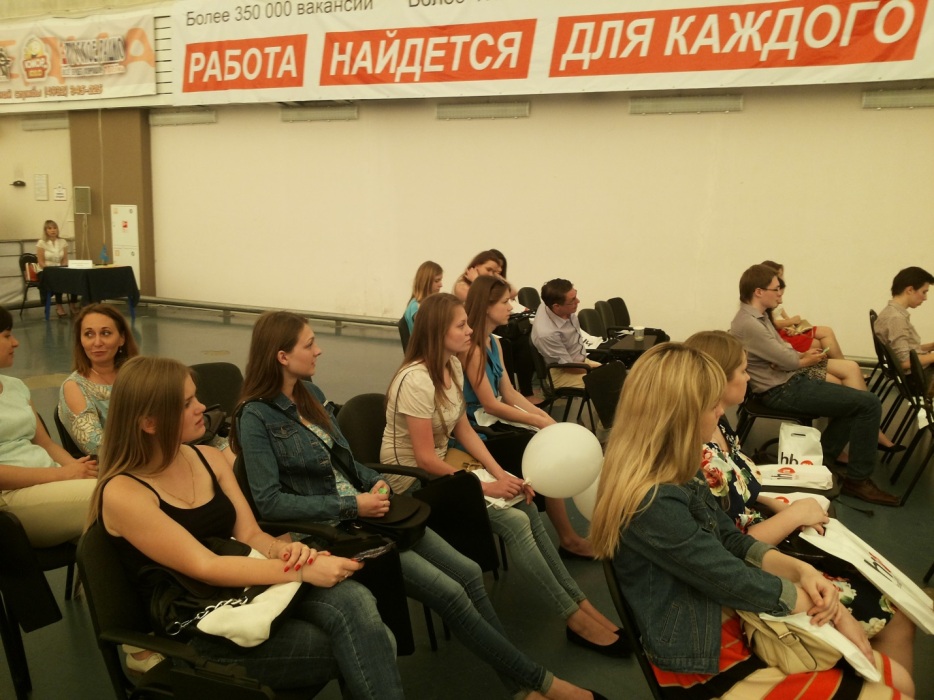 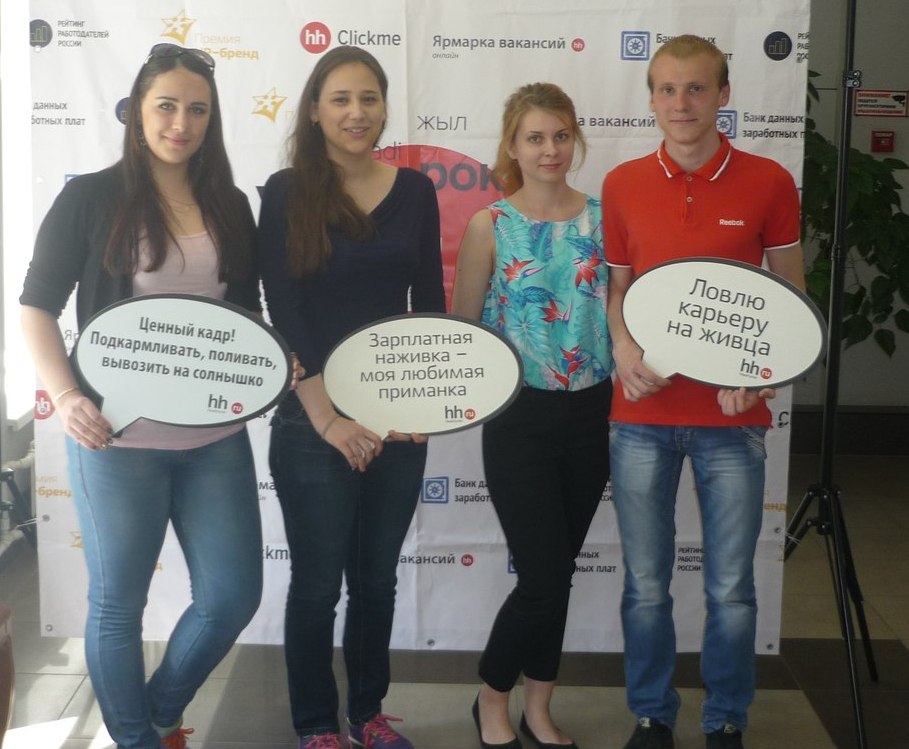 Студенты кафедры учатся у успешных  предпринимателей
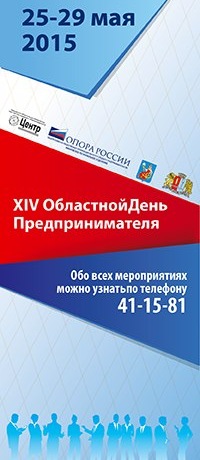 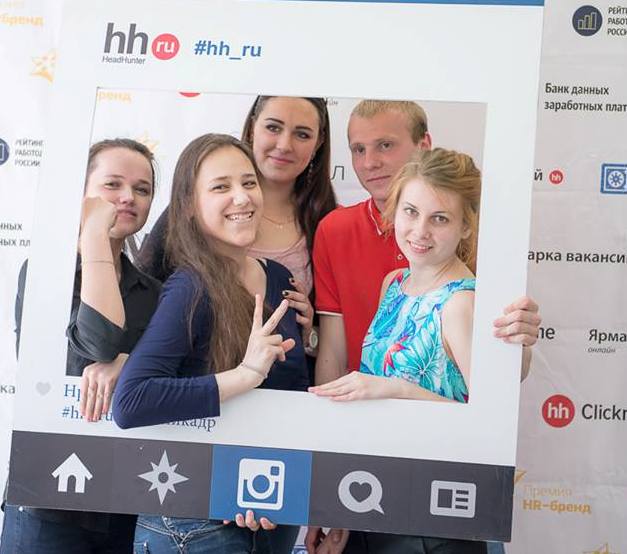 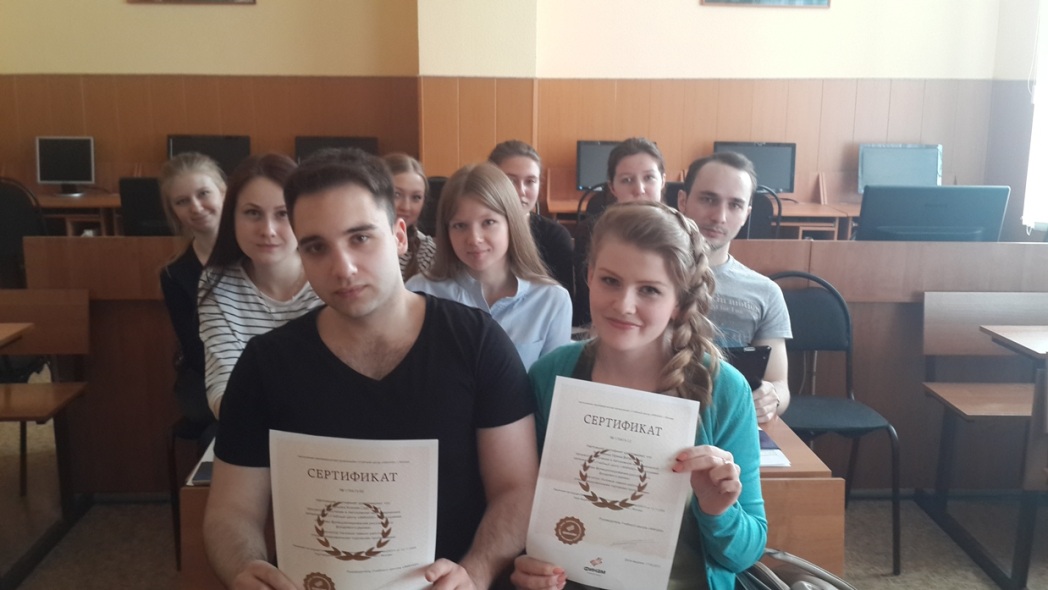 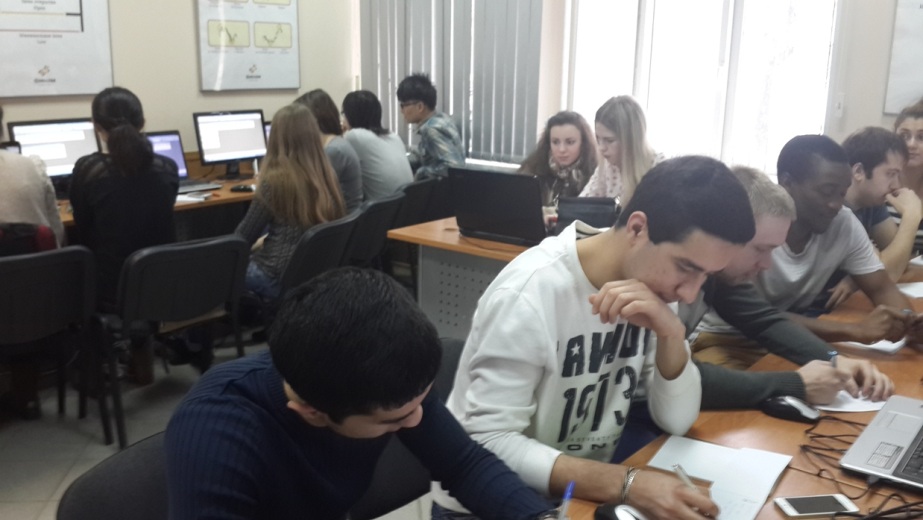 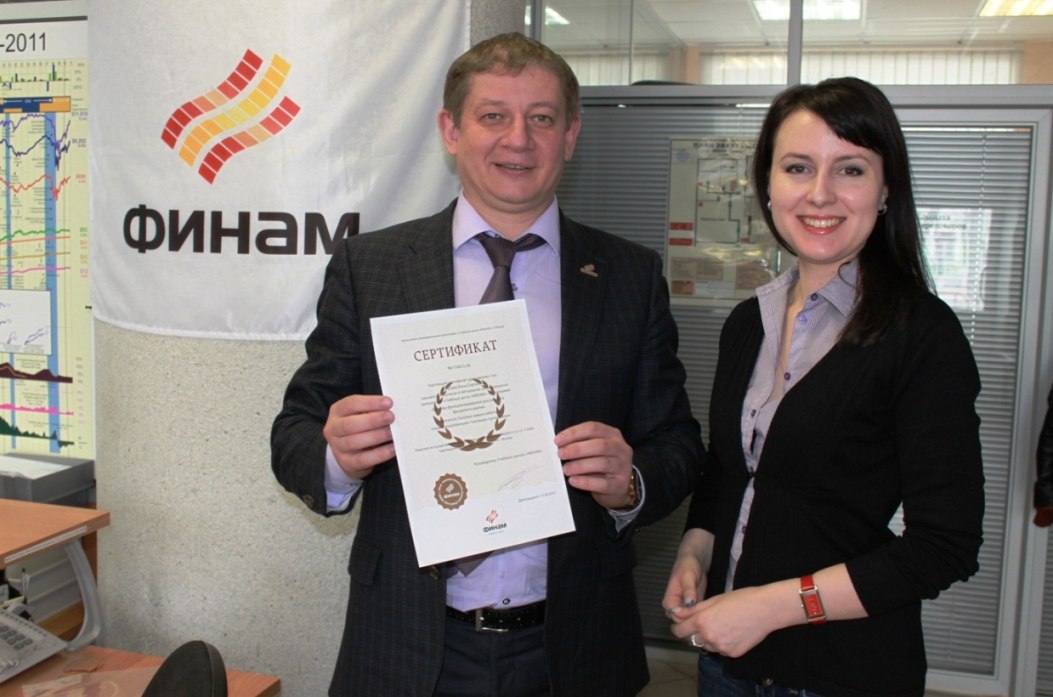 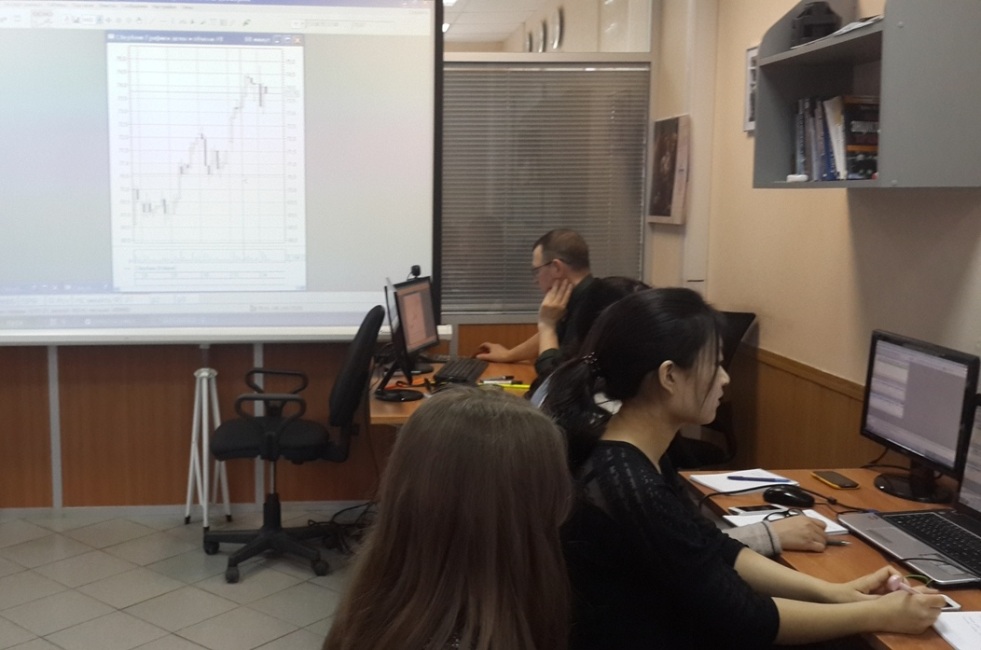 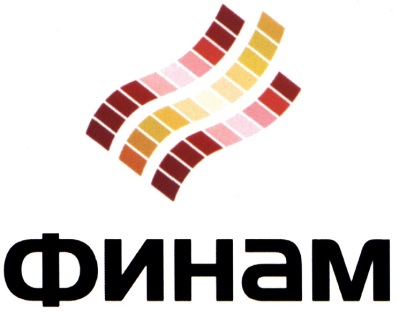 Студенты кафедры финансов и кредита изучили секреты торговли на фондовом рынке в учебном центре компании «Финам»
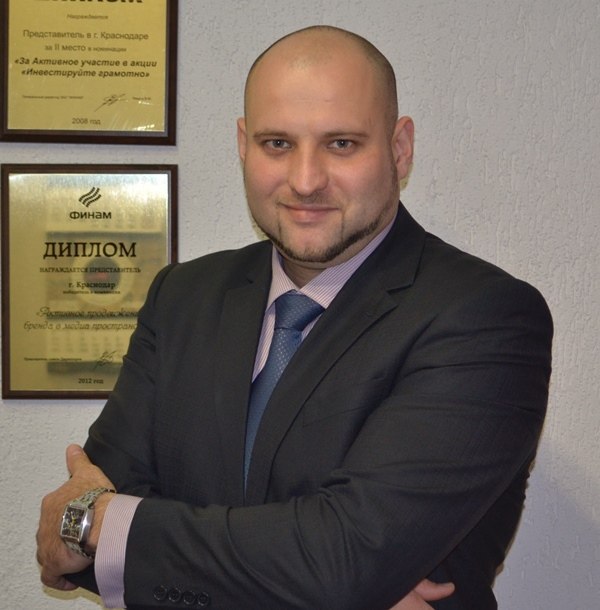 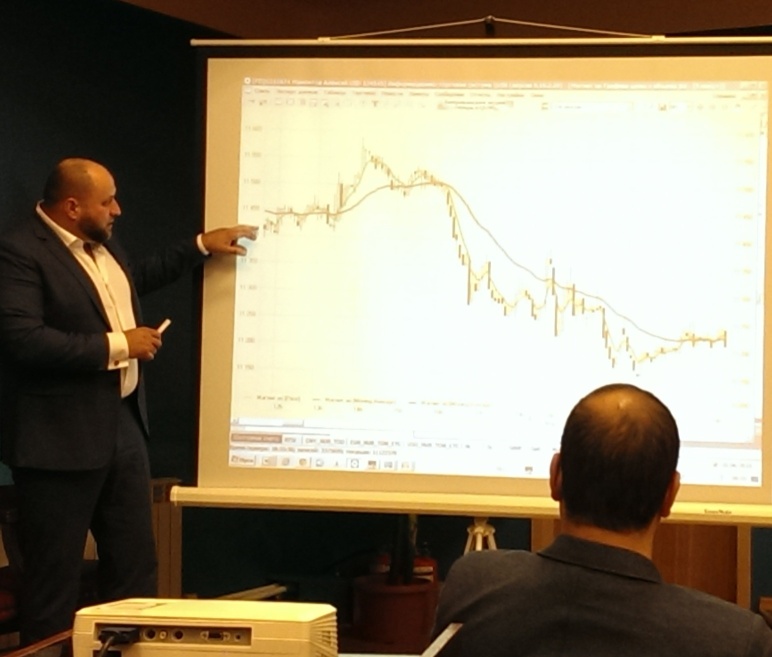 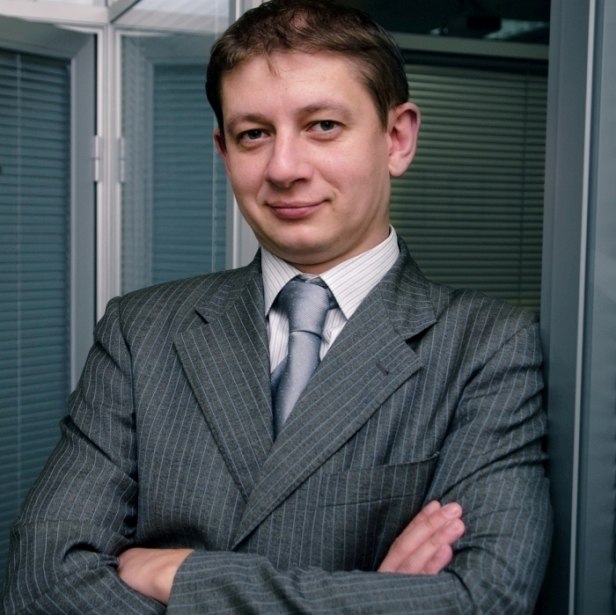 Мастер-класс на тему: «Валюта или акции: время делать деньги!». 
Дмитрий Виноградов – ведущий трейдер юга России,Алексей Мамонтов – директор ООО «ФИНАМ Иваново».
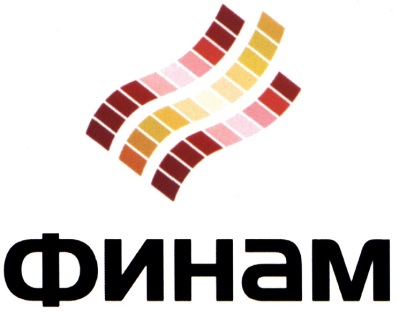 Студенты кафедры финансов и кредита овладели секретами рынка ценных бумаг
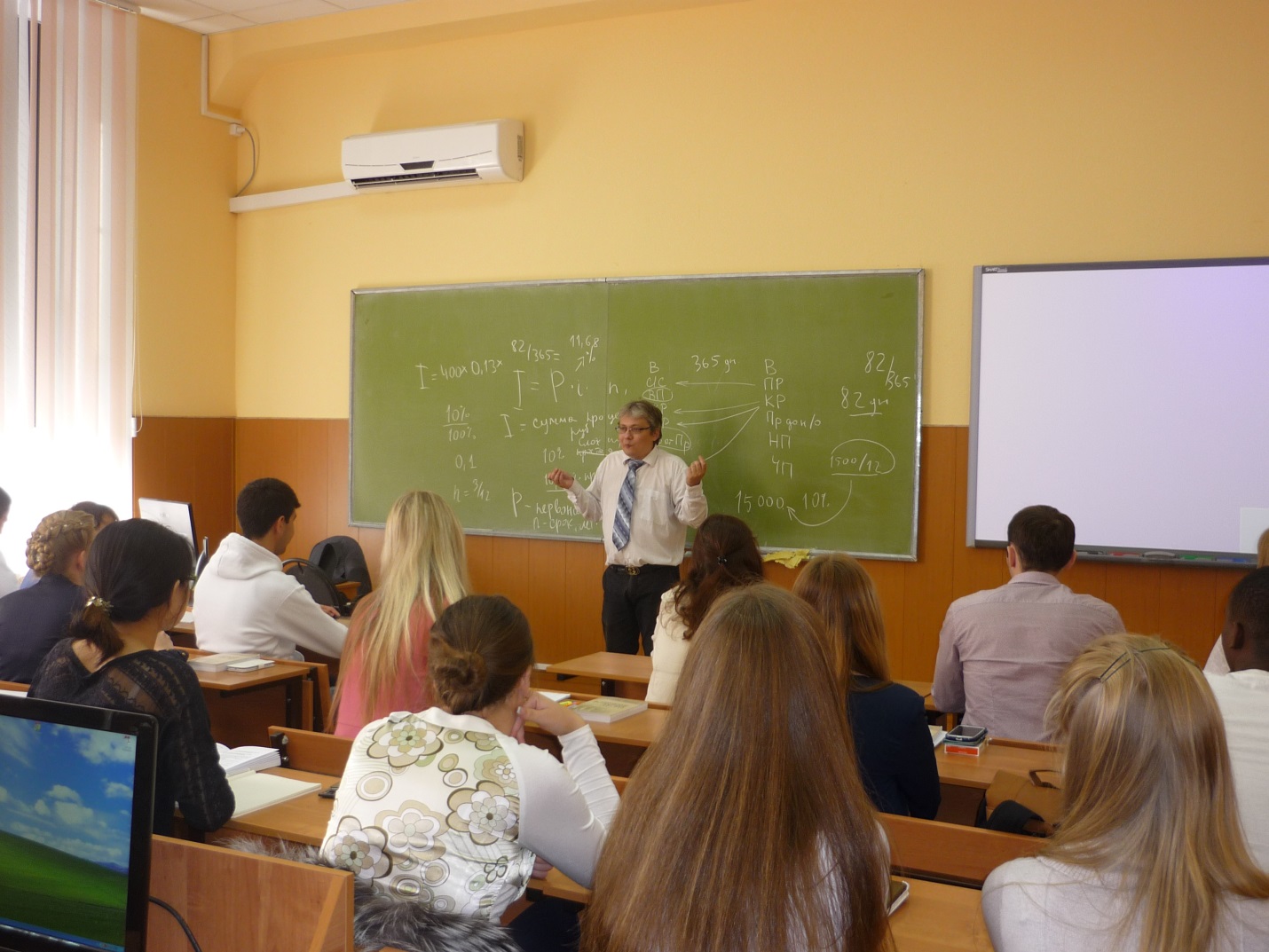 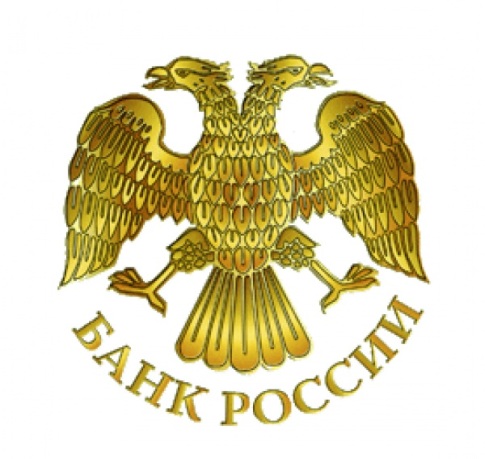 Наши студенты постоянно общаются с практиками!
Мастер-класс по повышению финансовой грамотности проводит начальник сводно-аналитического управления Отделения по Ивановской области главного управления центрального банка Российской Федерации по центральному федеральному округу Дружинин Александр Иосифович.
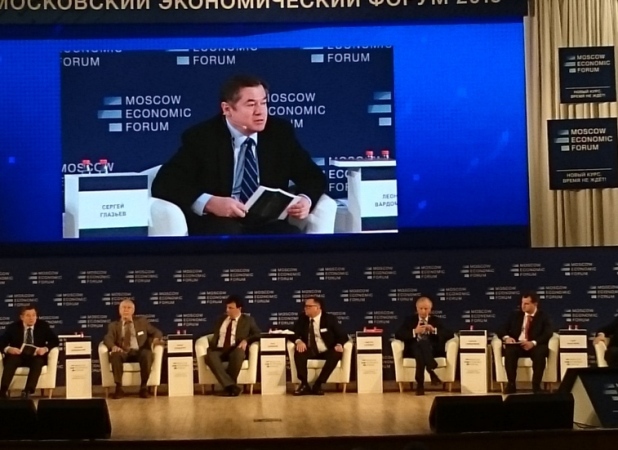 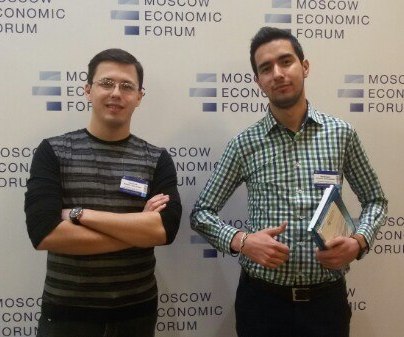 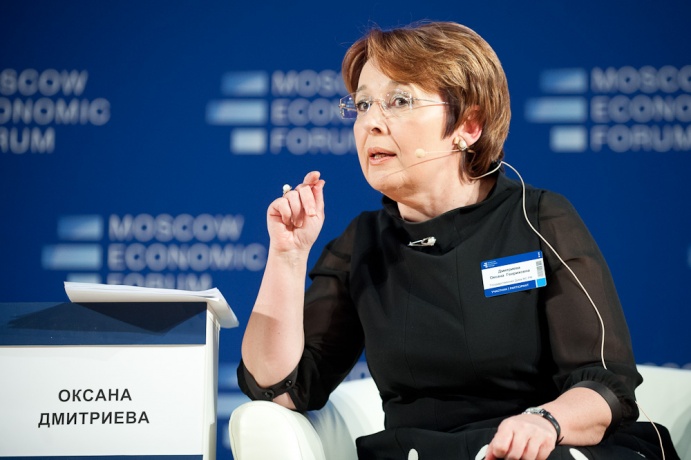 Участвуем в международных форумах
В Московском Экономическом Форуме (МГУ) приняли участие студенты кафедры финансов и кредита.
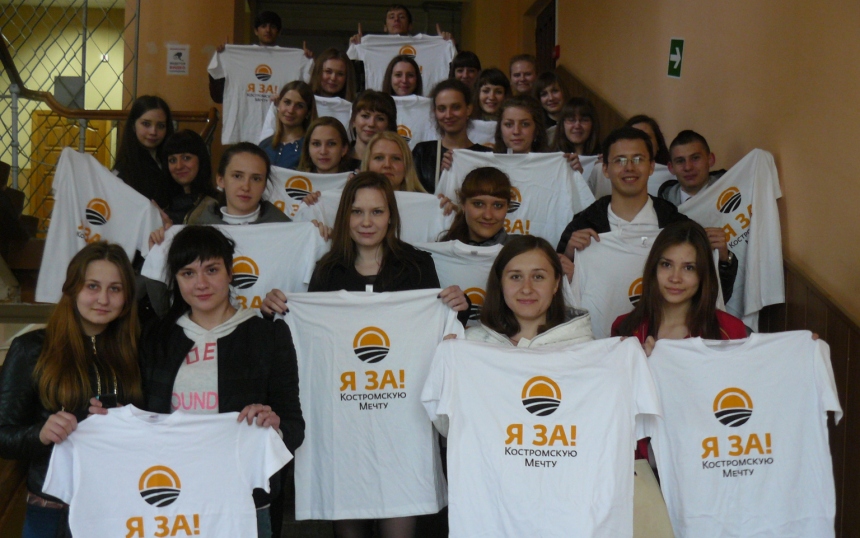 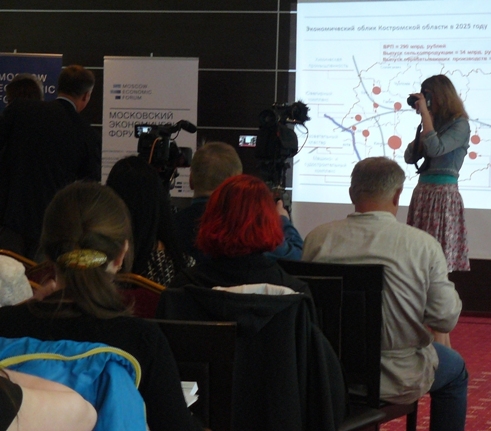 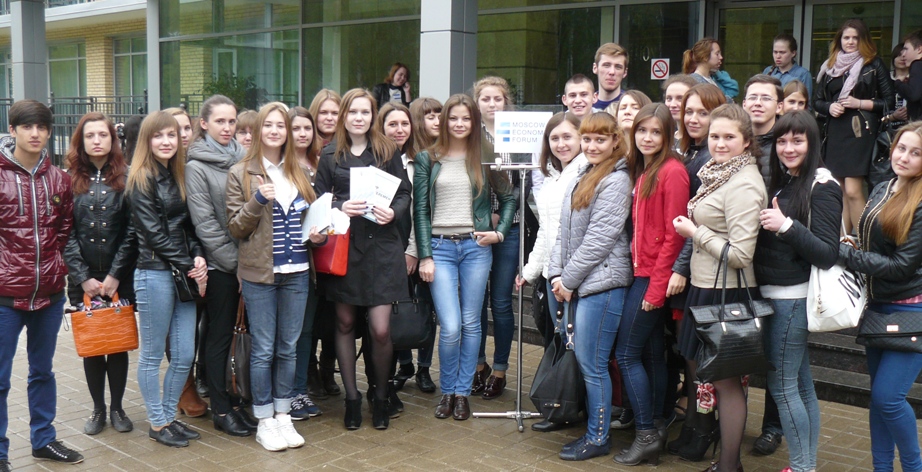 19 мая 2015 года состоялась выездная молодежная секция Московского Экономического Форума «Костромская мечта глазами молодежи», собравшая более четыреста студентов Костромской и близлежащих областей. Ивановская область была представлена, в том числе, и студентами кафедры финансов и кредита ИГХТУ.
Кафедра финансов и кредита – Ивановское региональное отделение Вольного экономического общества России
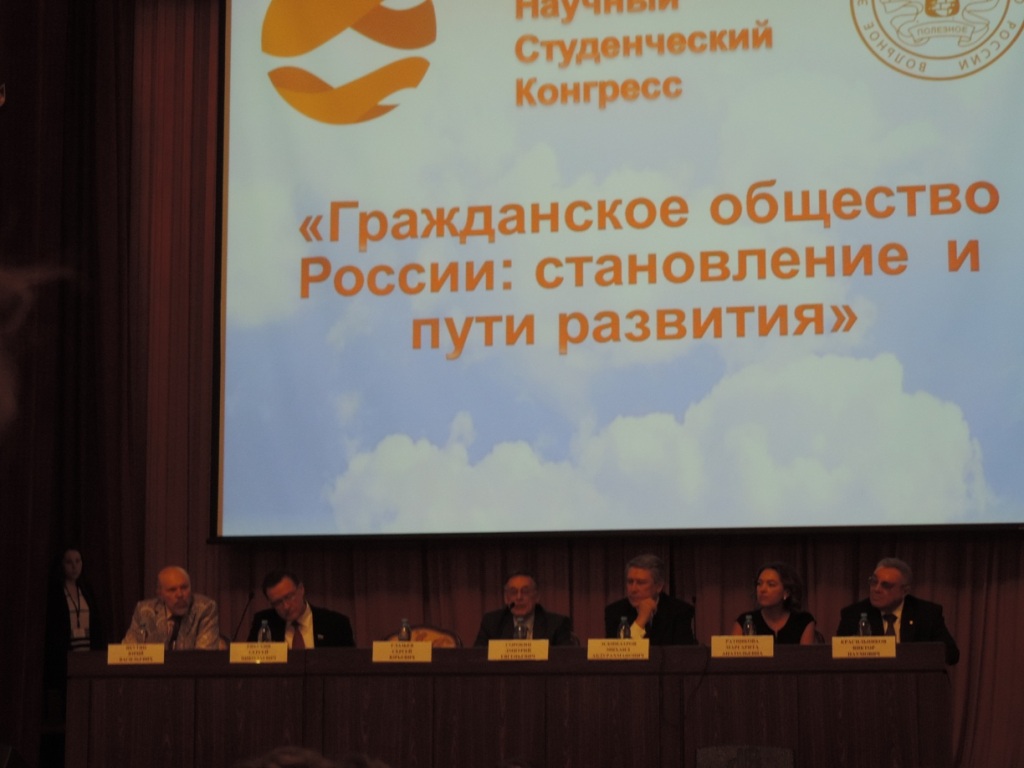 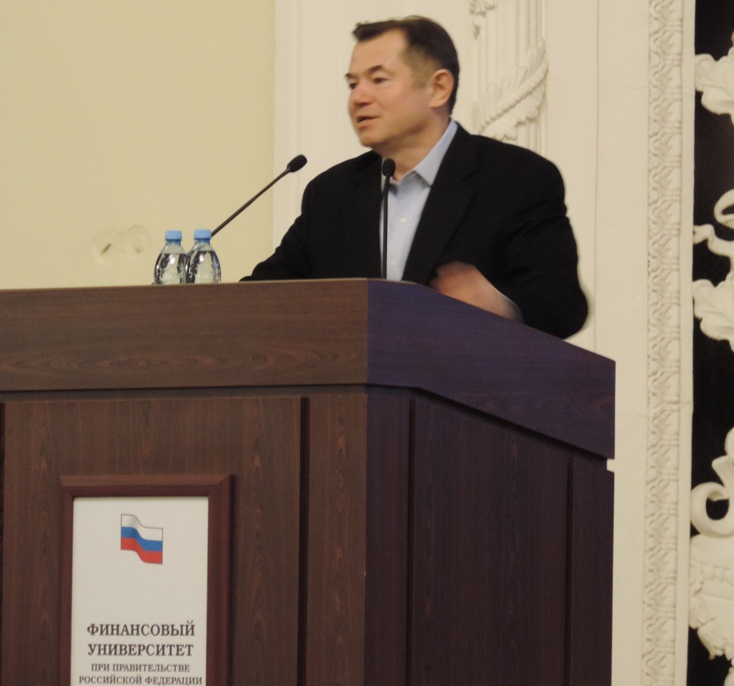 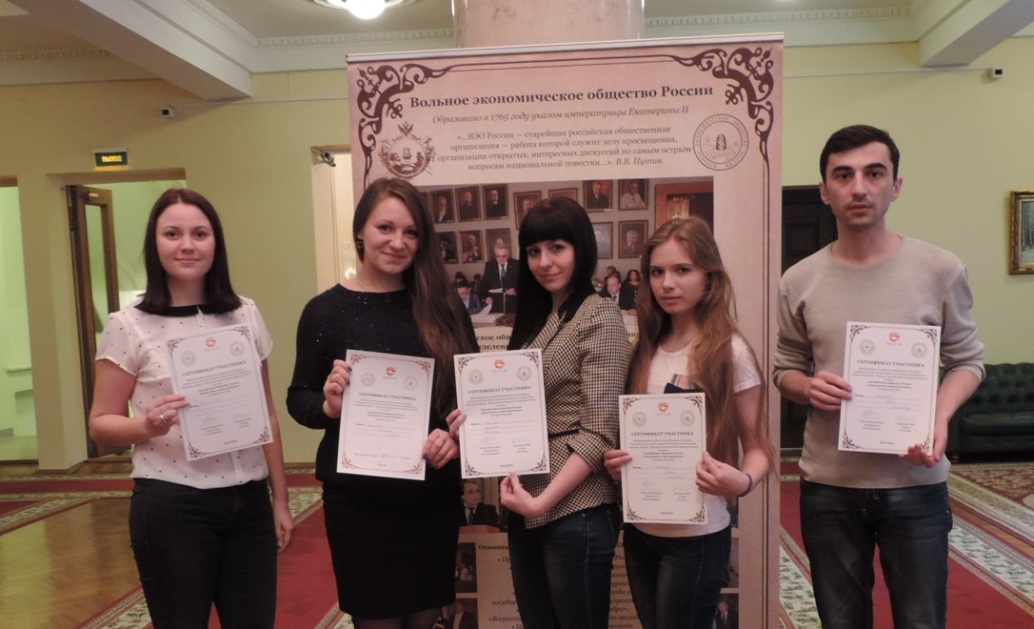 Студенты и аспиранты кафедры финансов и кредита приняли участие в Международном научном  студенческом конгрессе "Гражданское общество России: становления и пути развития"
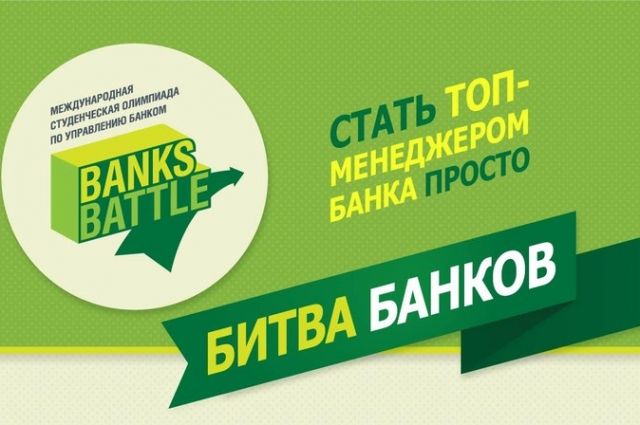 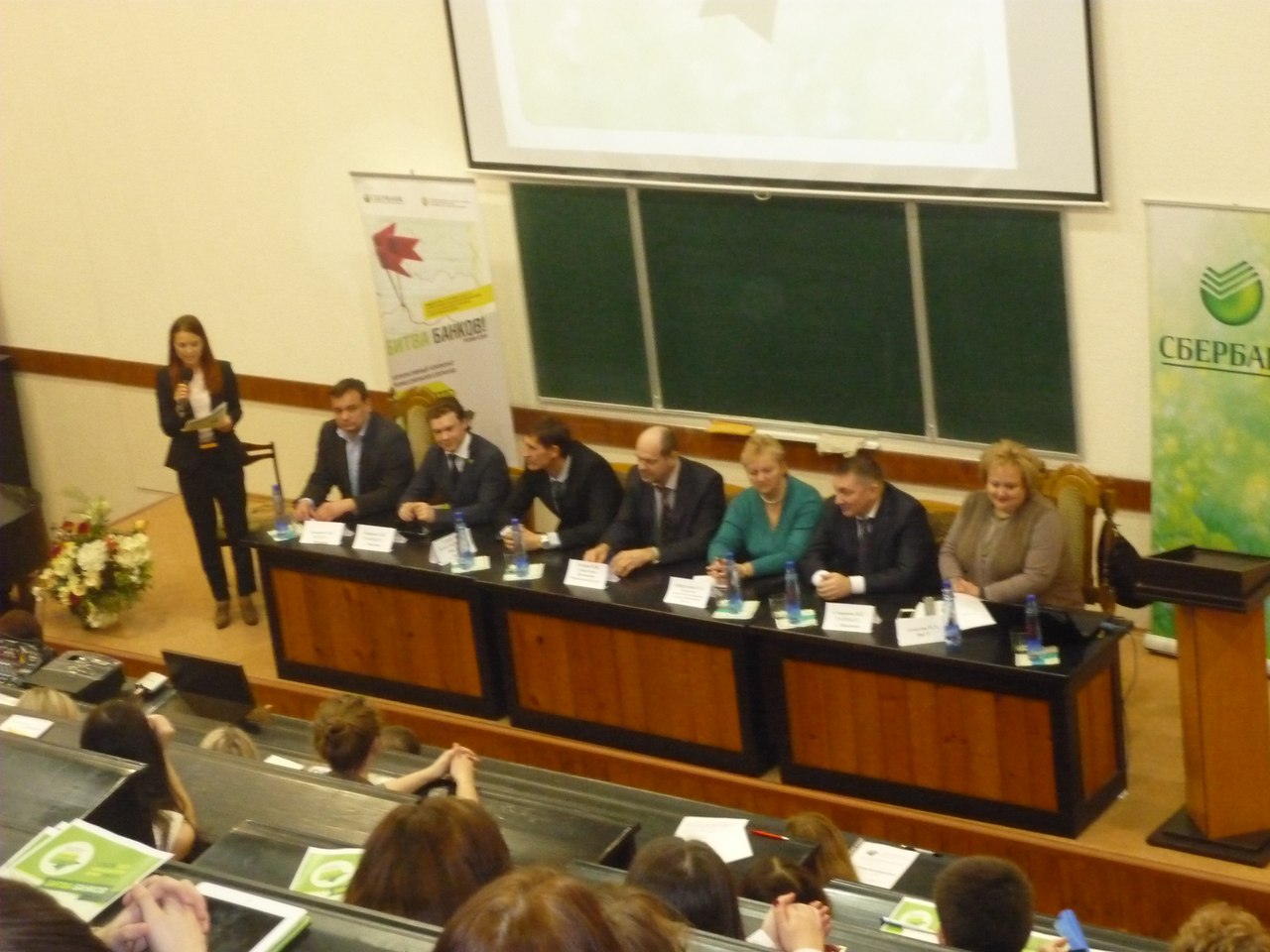 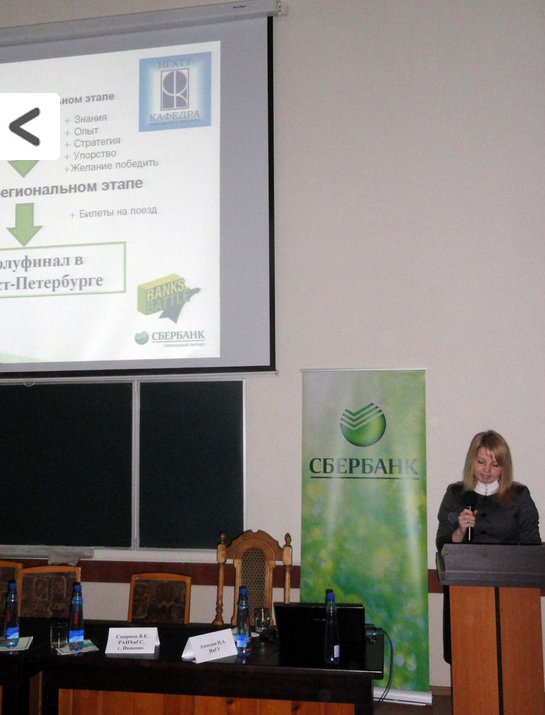 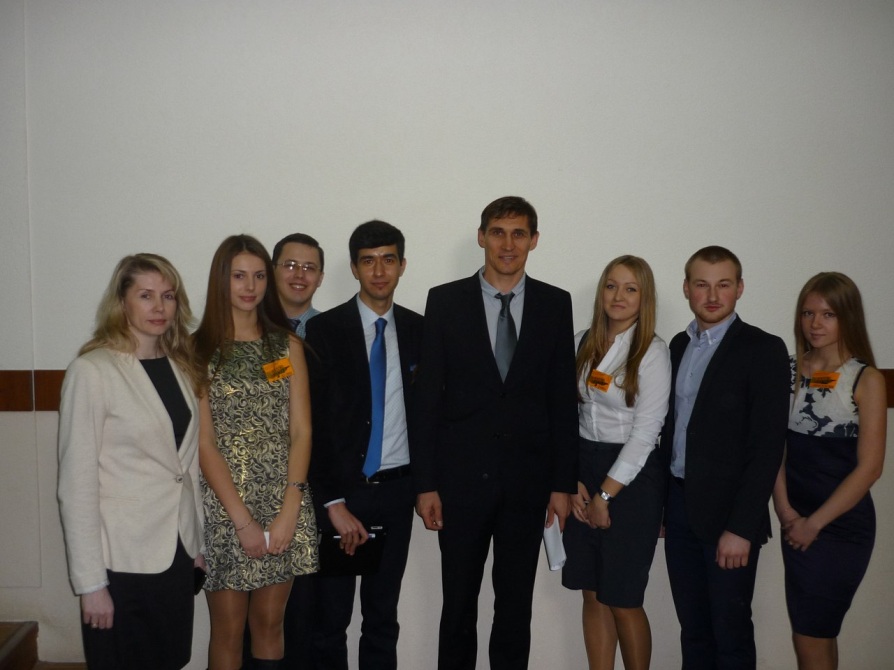 Международная студенческая олимпиада  «Битва Банков – 2014» в ИГХТУ!
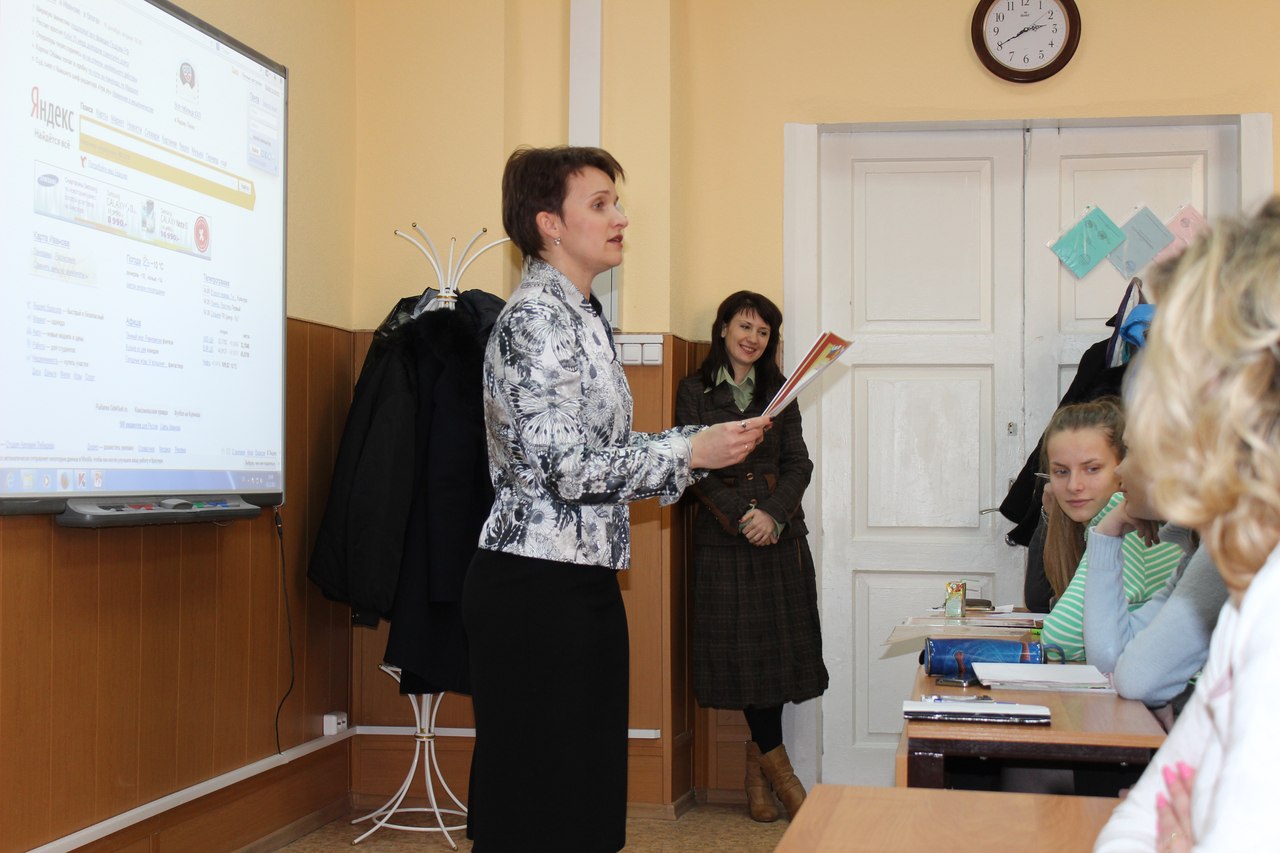 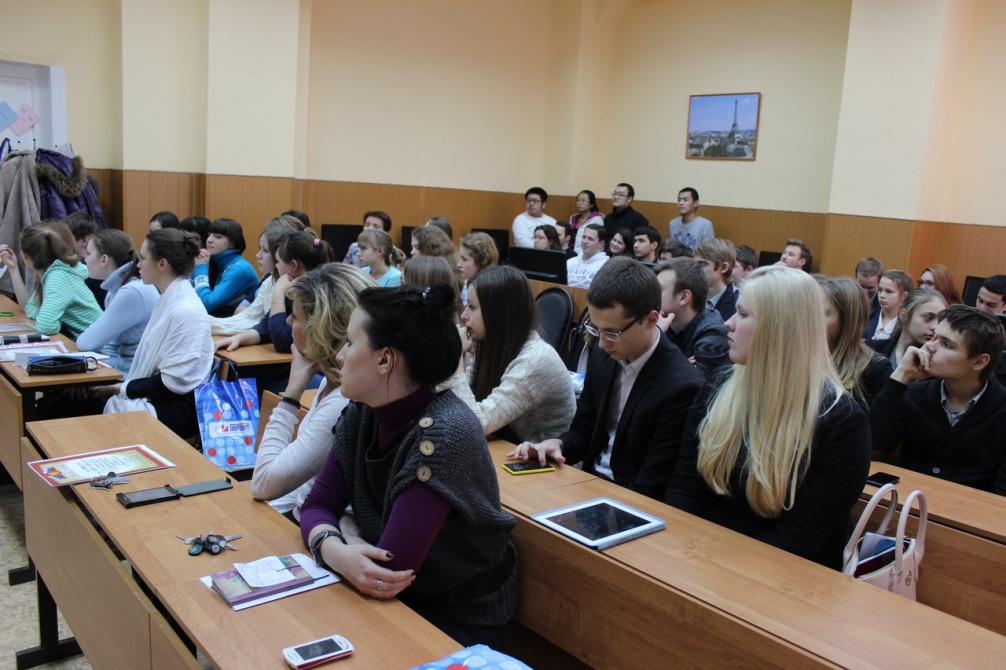 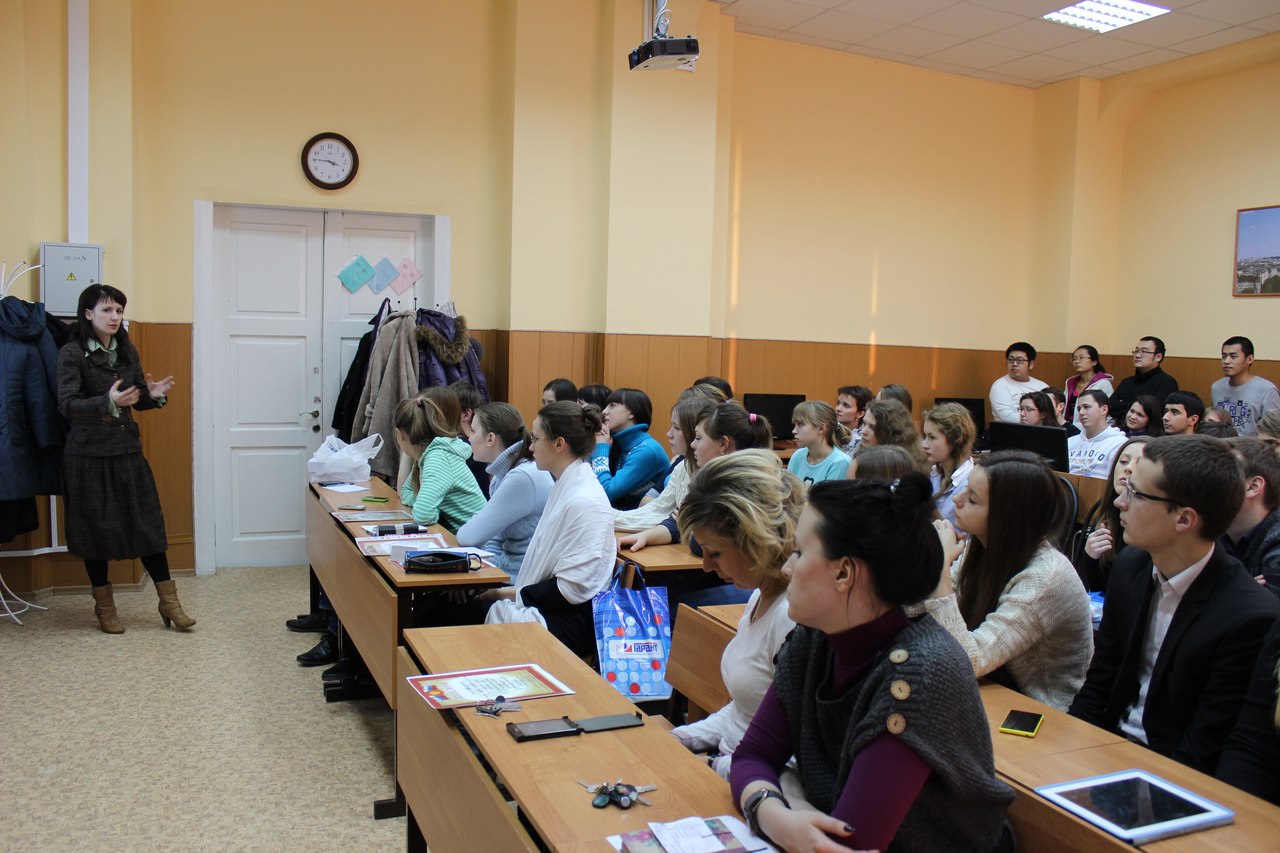 Мы растим будущих ученых!
Заседание Студенческого научного общества
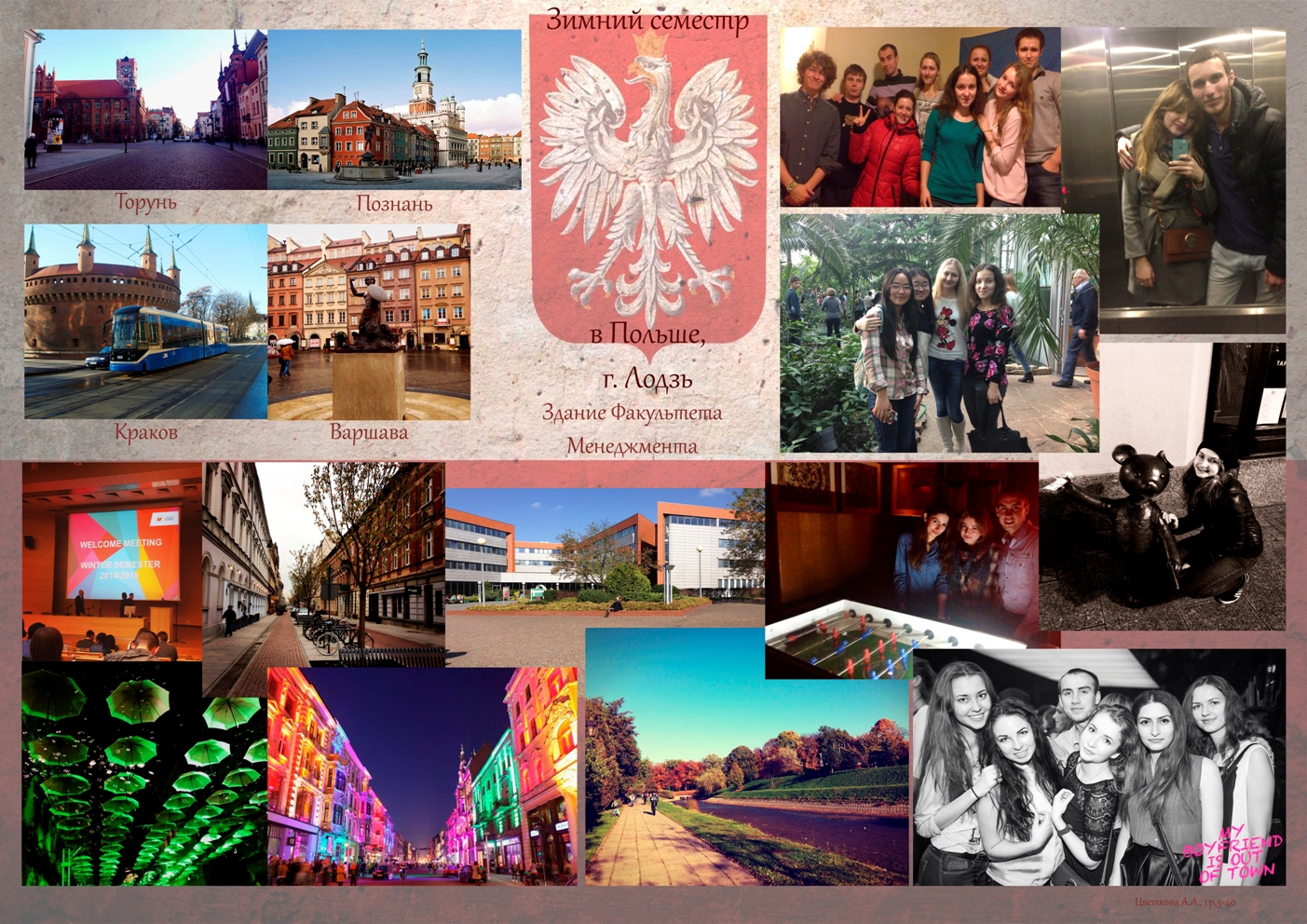 Кафедра финансов и кредита ИГХТУ активно сотрудничает с европейскими Вузами.
И в этом учебном году наши студенты получили возможность пройти обучение в Лодзинском университете в Польше. Наши студенты жили в центре Европы, проходили обучение на английском языке, сдавали экзамены, путешествовали.
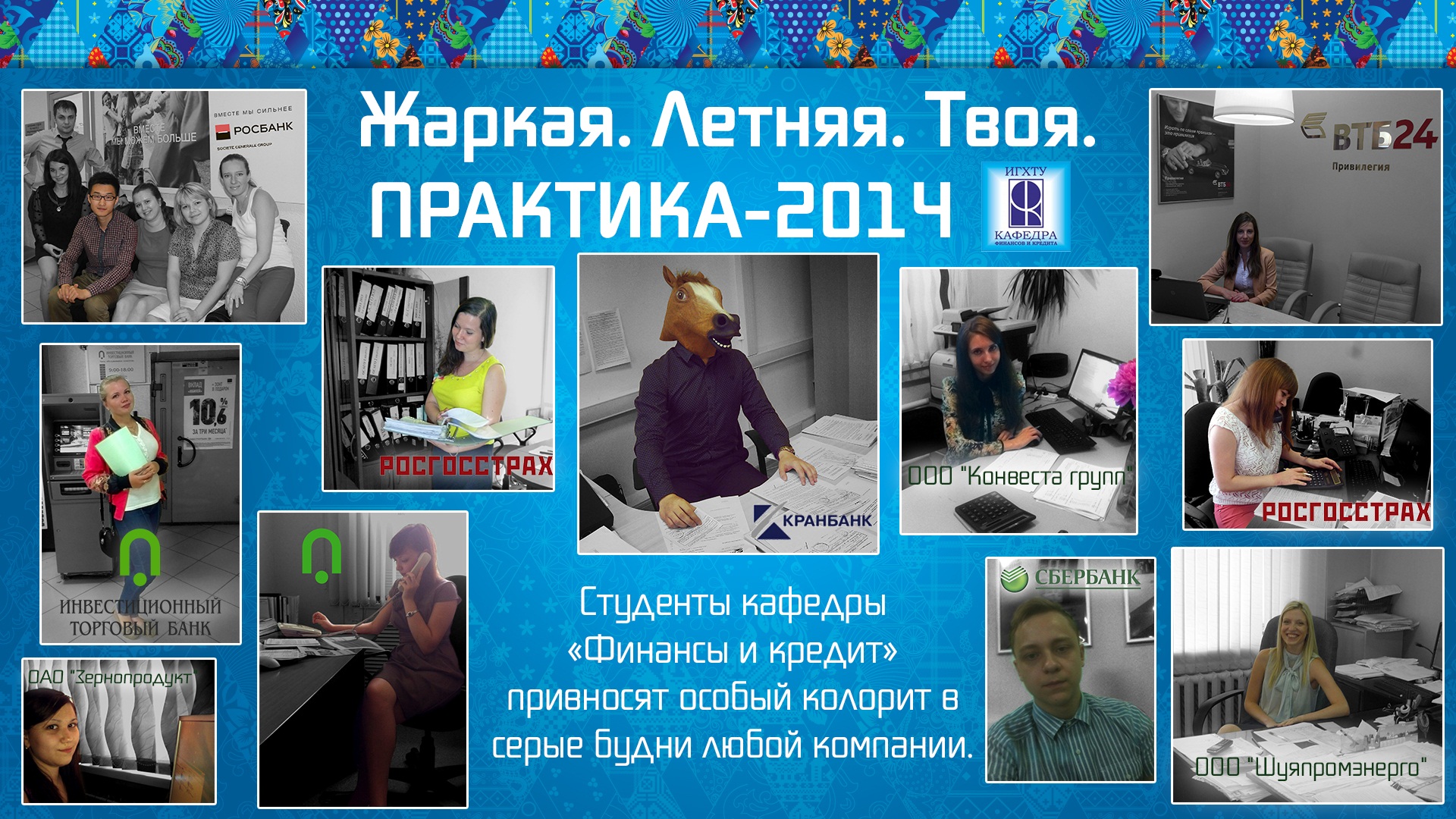 Наши студенты проходят практику в интересных и престижных местах!
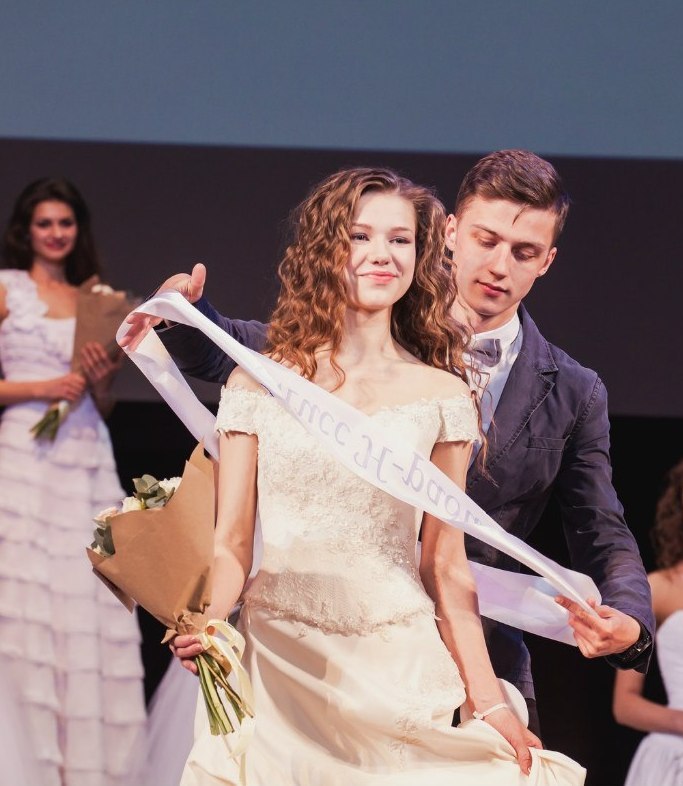 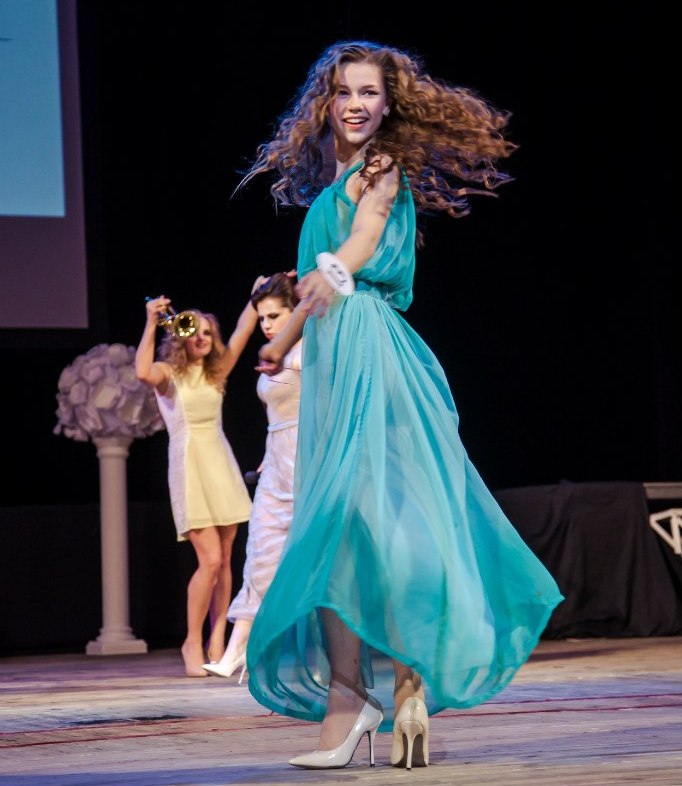 На нашей кафедре чрезвычайно высокая концентрация красивых девушек.  Да и парни тоже хороши! 
В финале конкурса «Краса студенчества-2015» студентка кафедры финансов и кредита ИГХТУ, Татьяна Дёмина, очаровала зрительный зал и собрала больше всех призов от спонсоров — «мисс радио», «мисс автоледи», «мисс очарование», «мисс улыбка», «мисс туризм».
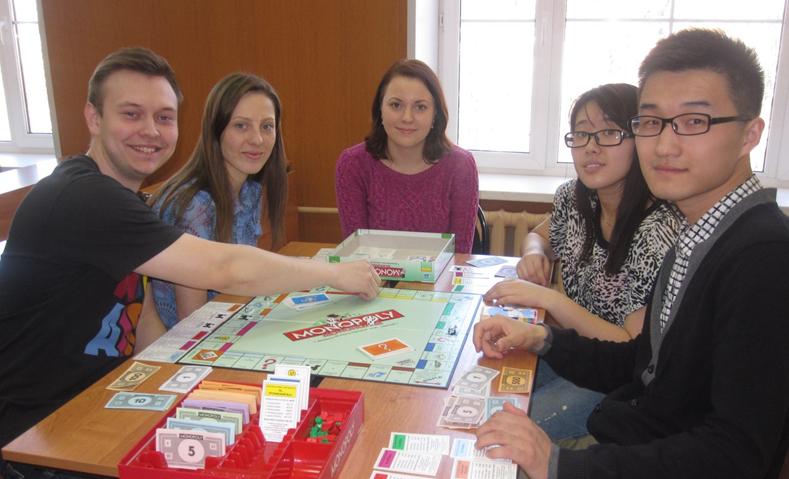 «Монополия» - игра экономистов.
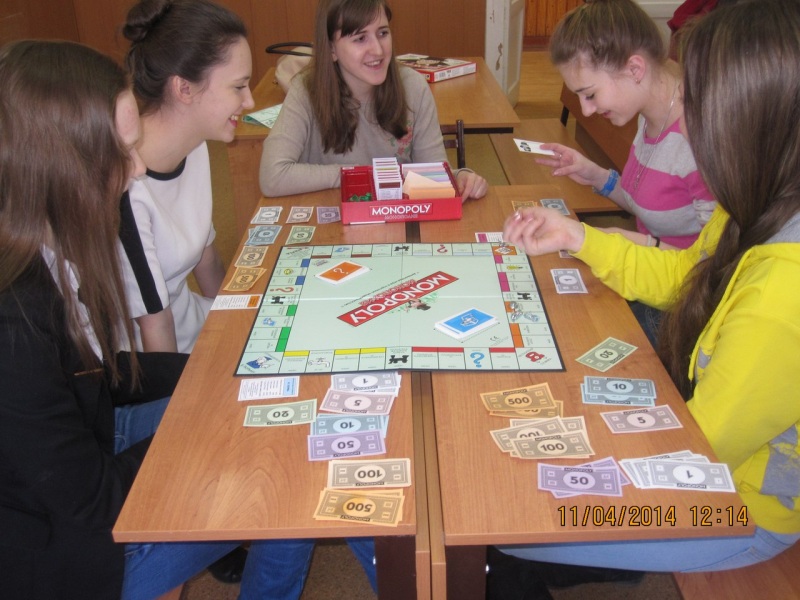 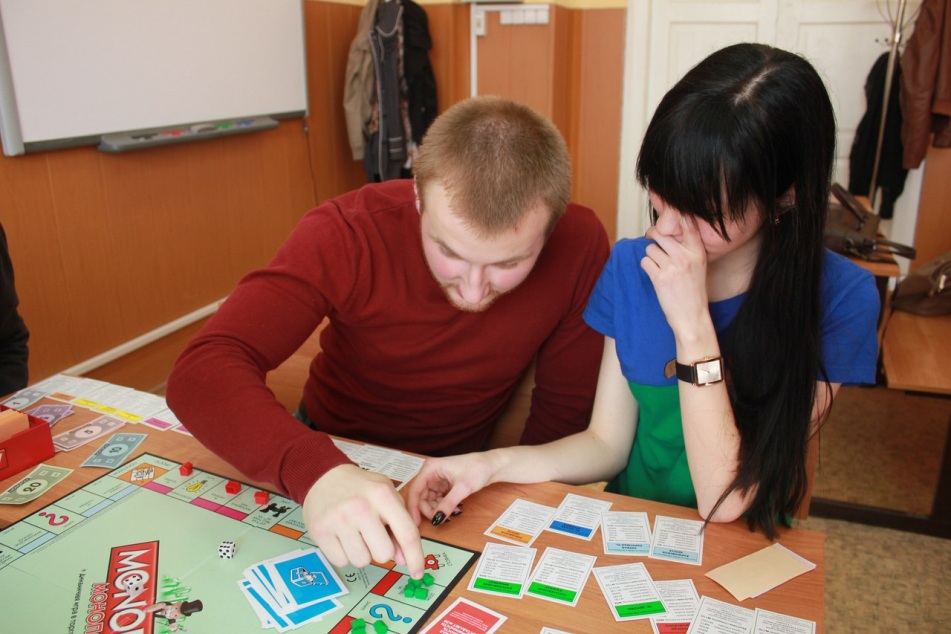 Турнир кафедры Финансов и кредита по настольной игре «Монополия».
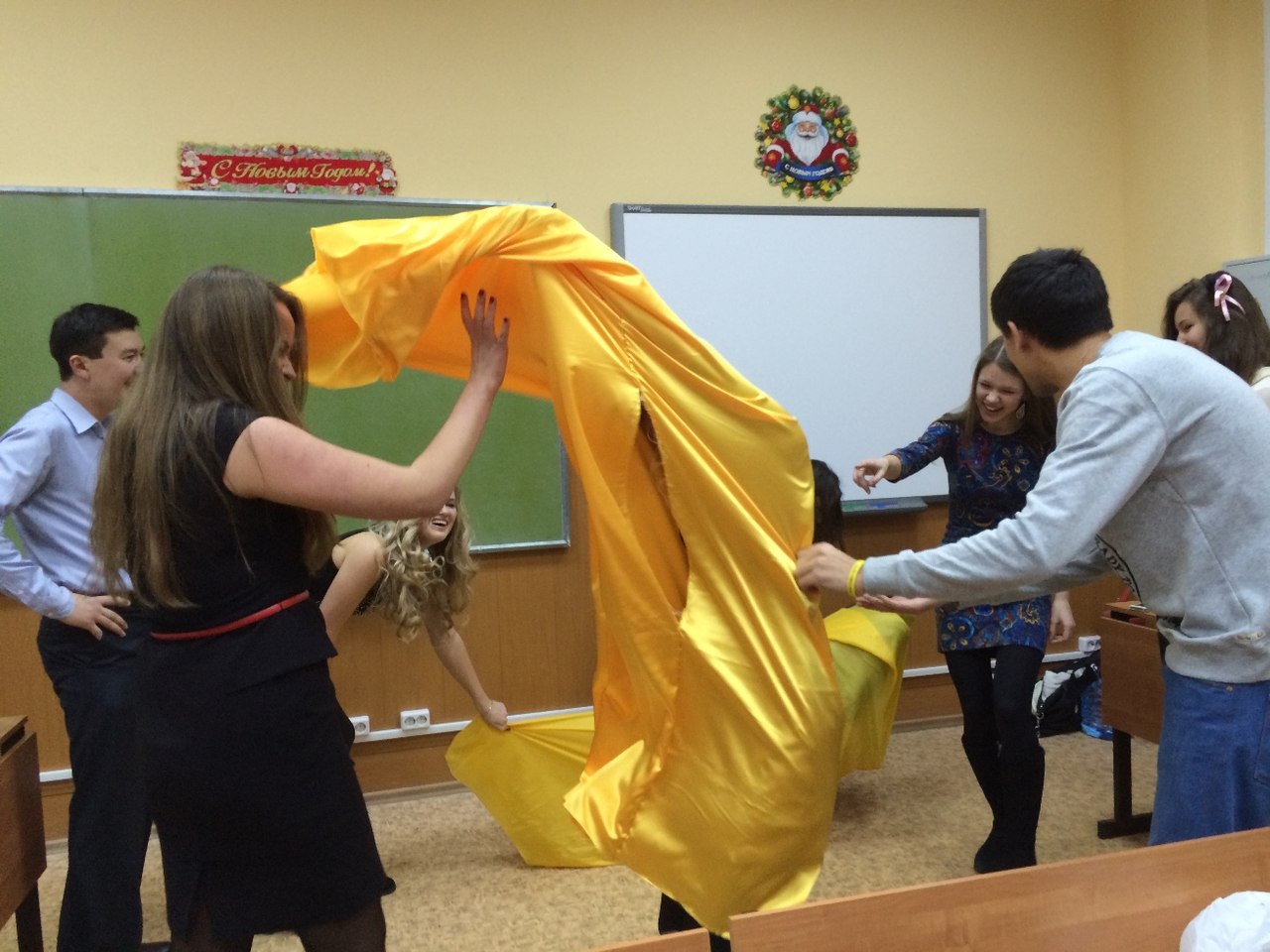 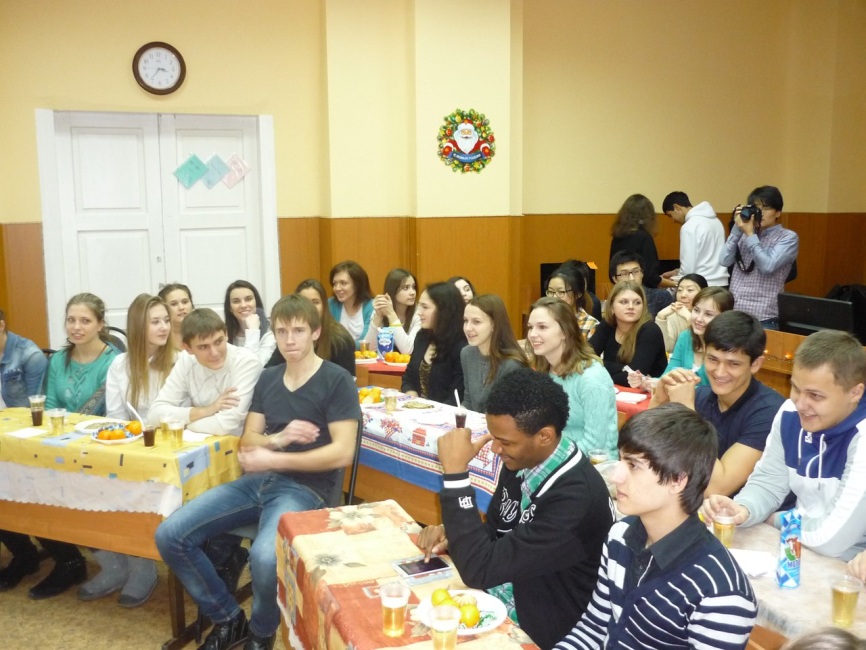 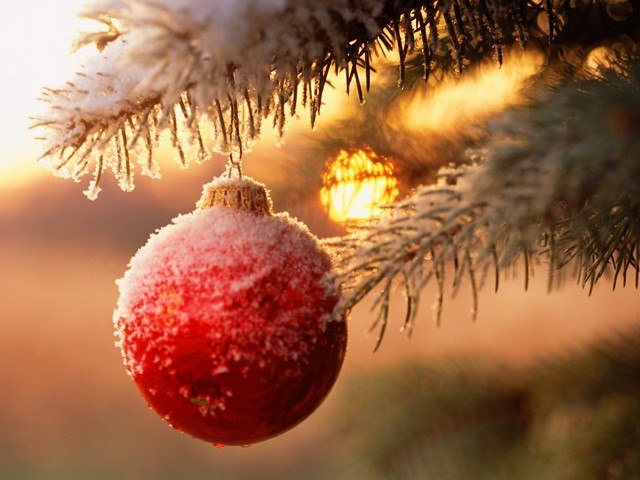 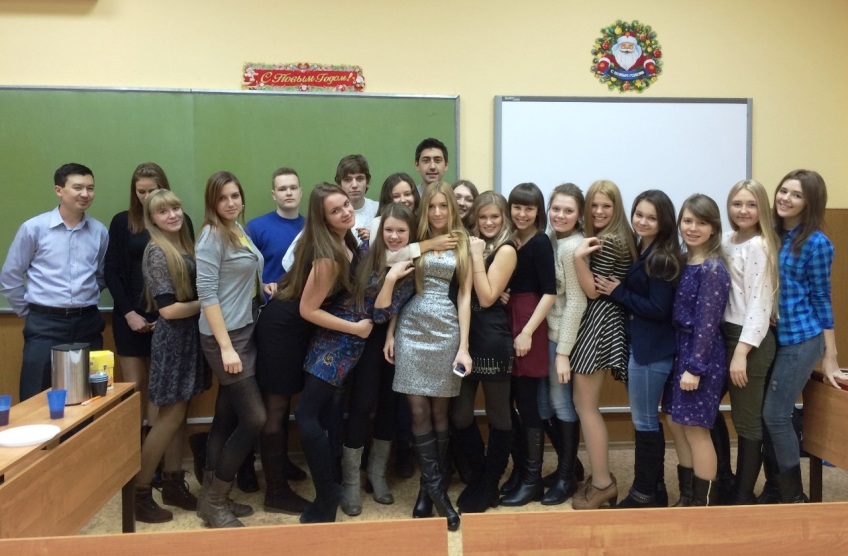 Новогодний праздник на кафедре в кругу друзей.
С 2009 года после зимней сессии наши студенты и преподаватели собираются в туристическую группу и едут в Европу.
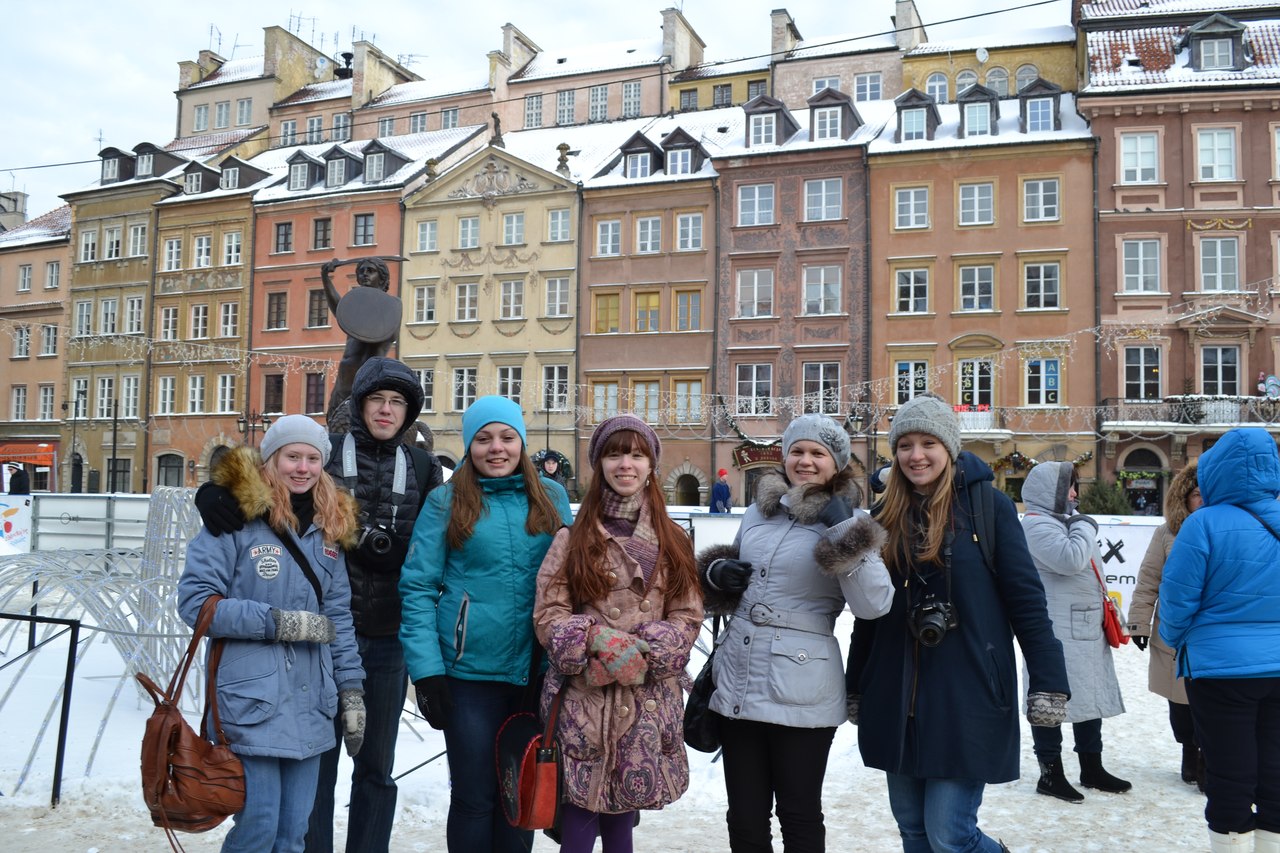 Продолжая традицию путешествий в зимние каникулы, студенты ИУФИС отправились в автобусный тур по самым загадочным и интересным городам Европы! Поскольку организатором путешествия является кафедра финансов и кредита, руководителями группы стали Е.С. Зеленцова (ассистент кафедры финансов и кредита) и М.А. Соколова (ст. преп. кафедры финансов и кредита).
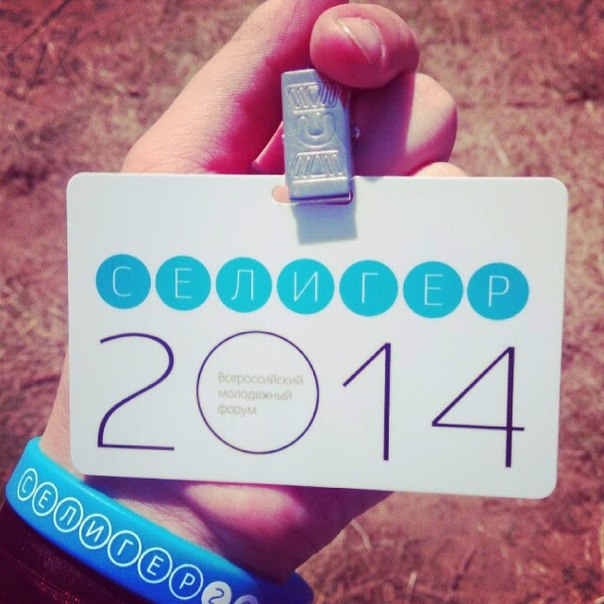 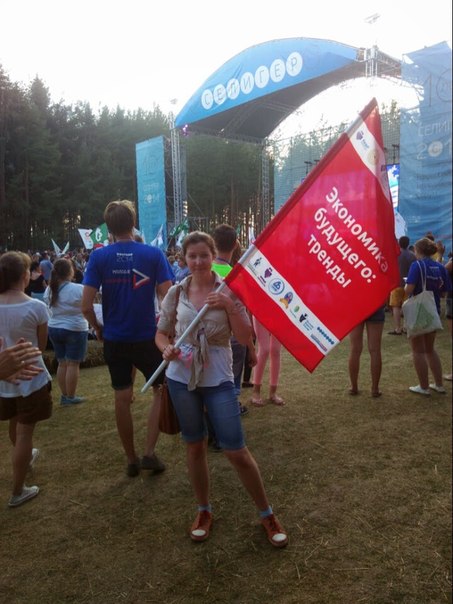 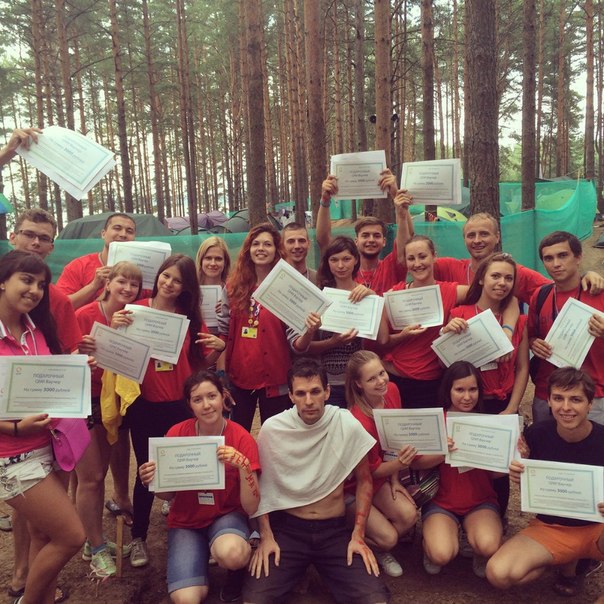 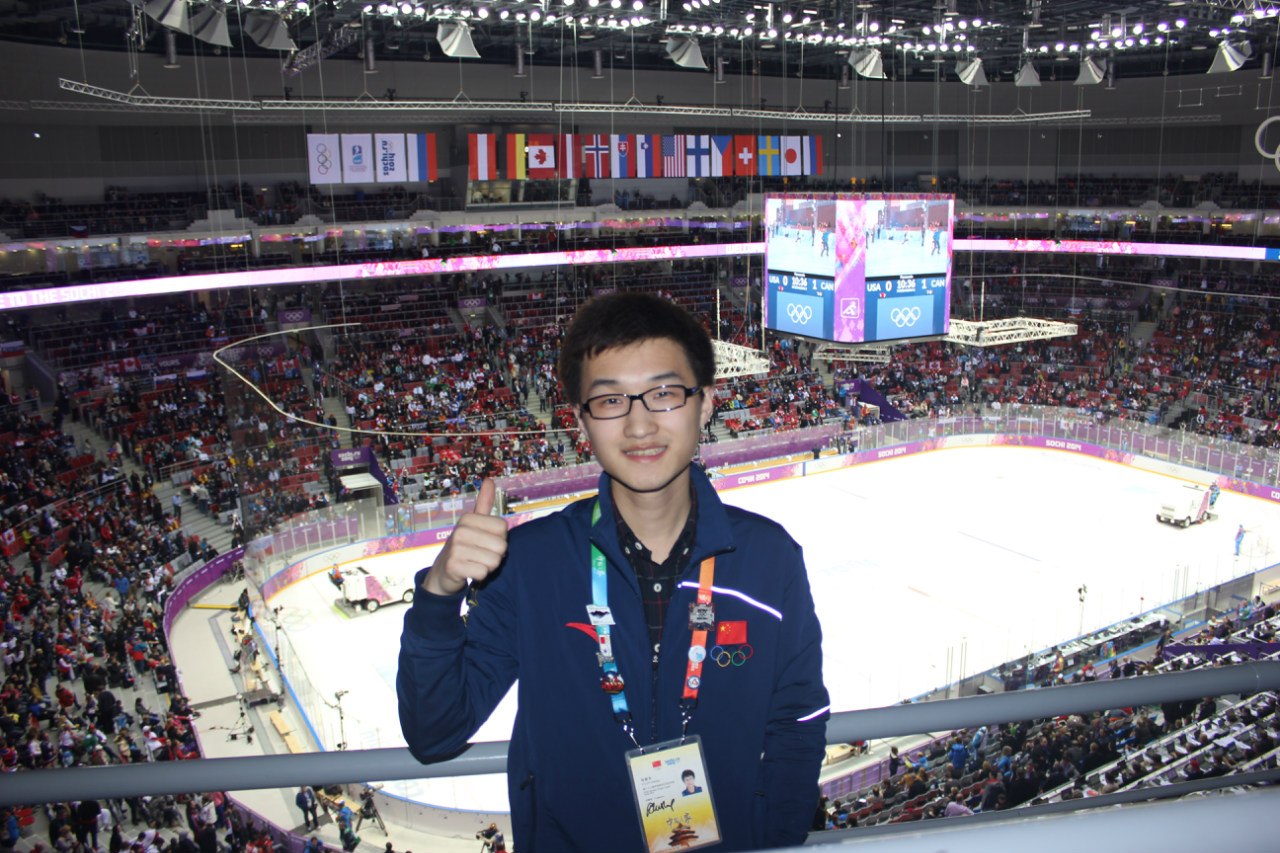 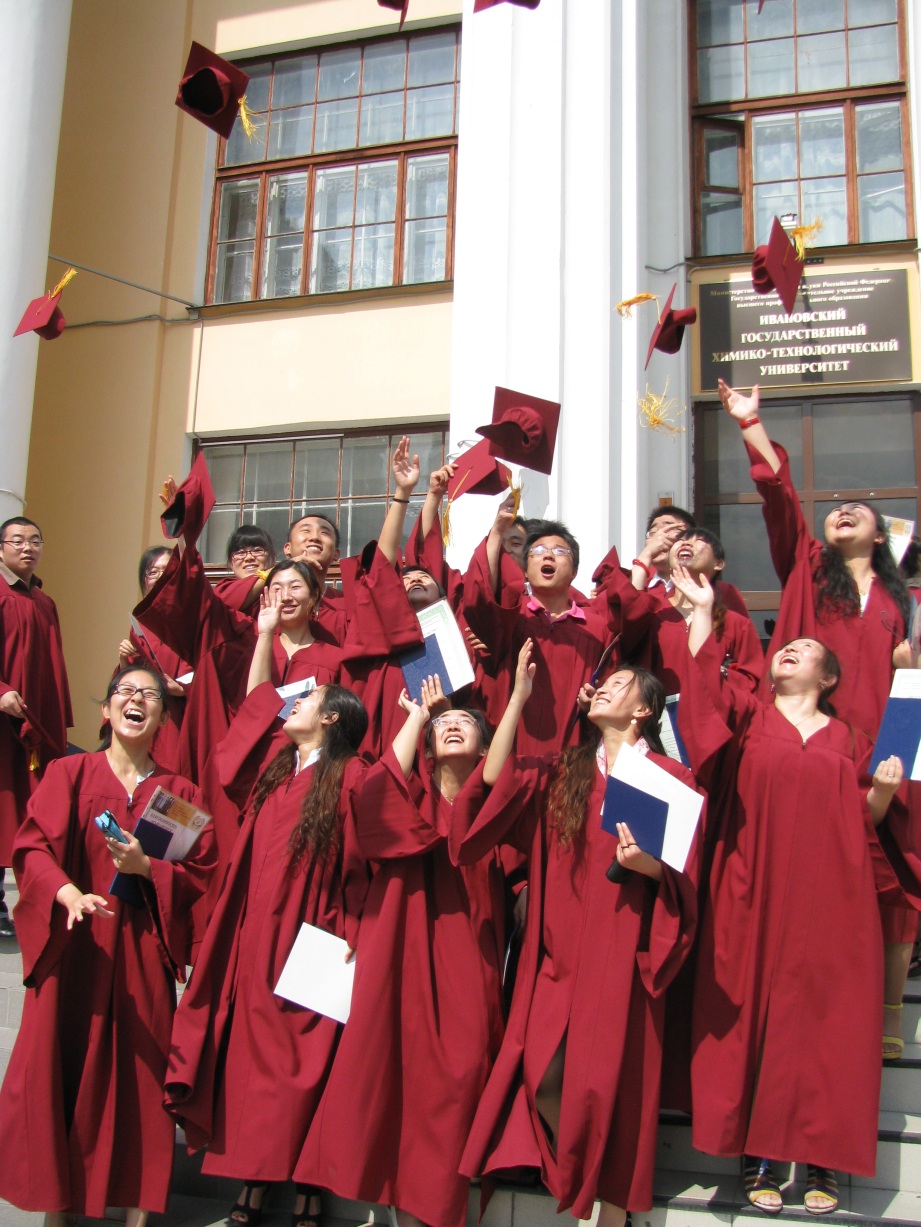 Наш студент Юань Сышэн стал участником грандиозного события - он работал волонтером на Олимпиаде в Сочи и смог своими глазами посмотреть на главное спортивное событие 2014 года.
Наши китайцы в Сочи!
Вообще, наша кафедра популярна и в других странах. К нам приезжают ребята из бывших республик СССР, из Анголы, Монголии, Афганистана, Сирии, традиционно много студентов из Китая.
ПРЕПОДАВАТЕЛИ И СОТРУДНИКИ КАФЕДРЫ ФИНАНСОВ И КРЕДИТА
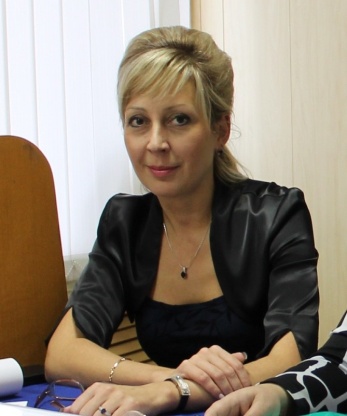 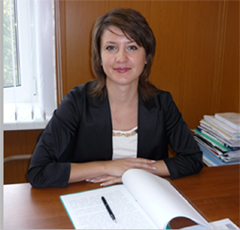 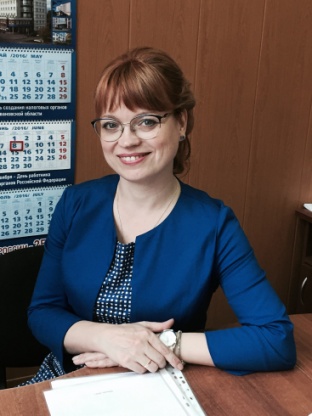 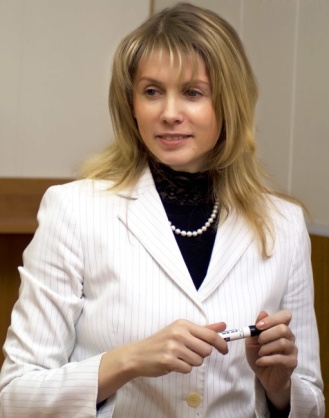 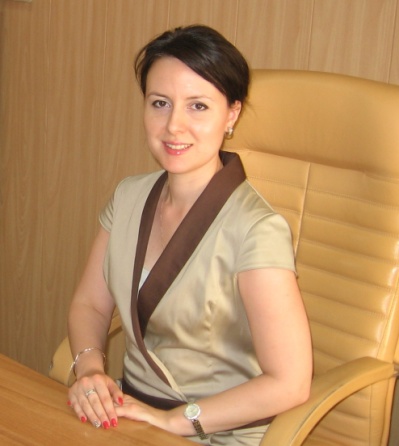 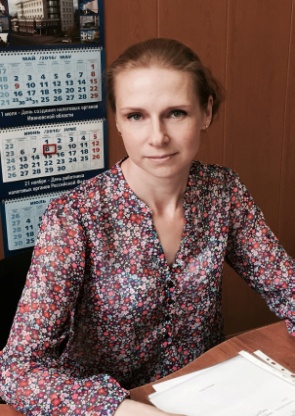 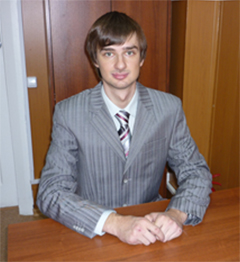 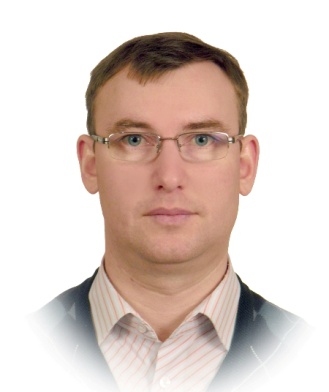 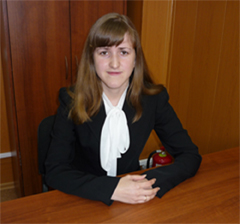 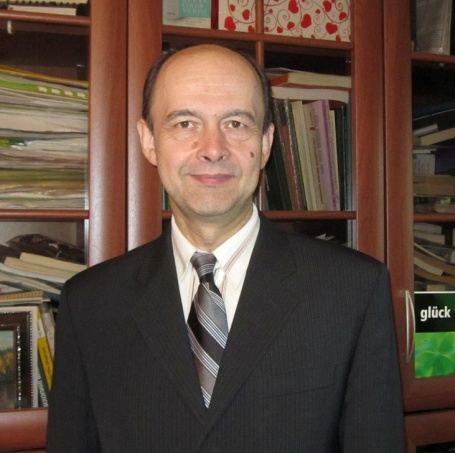 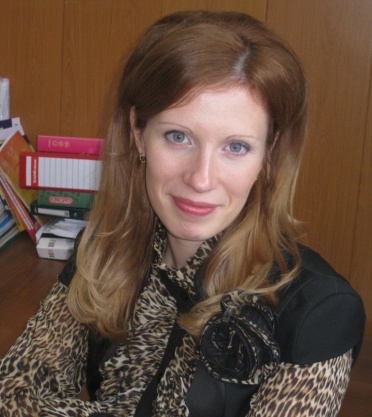 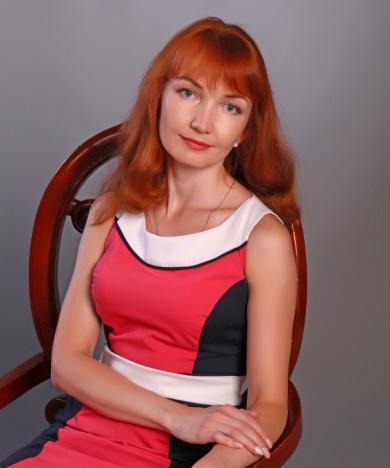 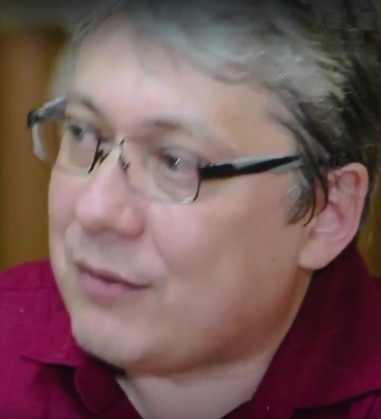 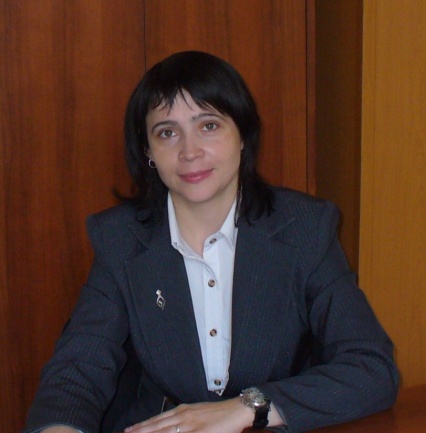 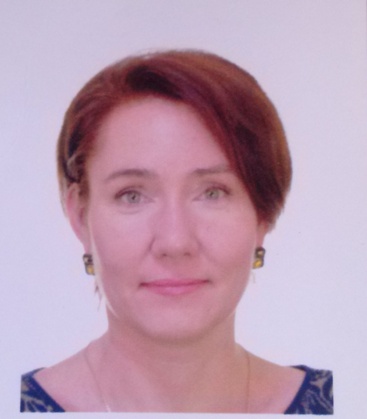 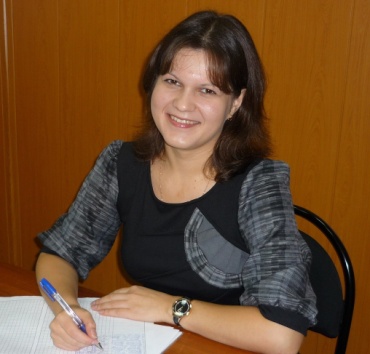 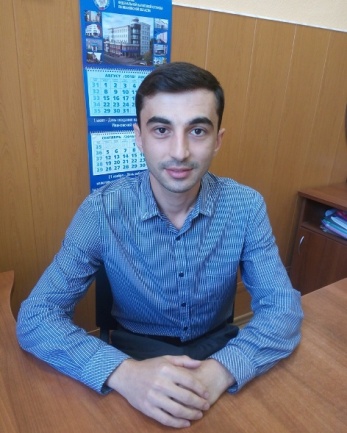 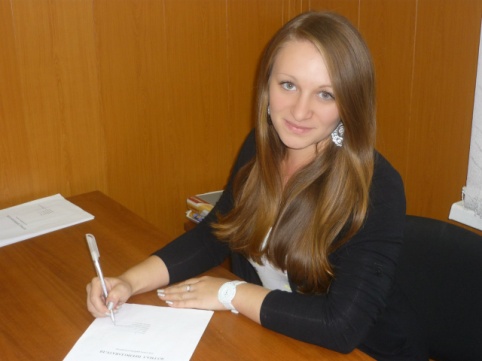 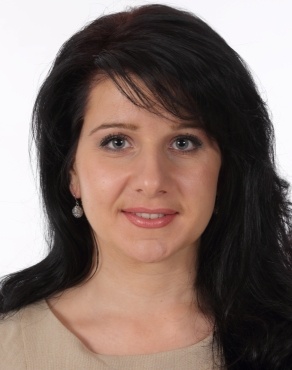 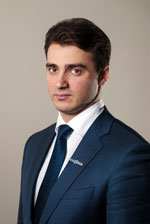 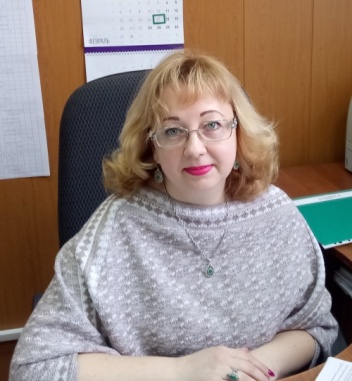 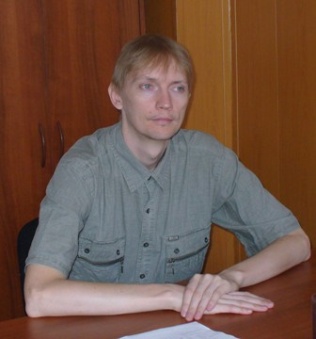 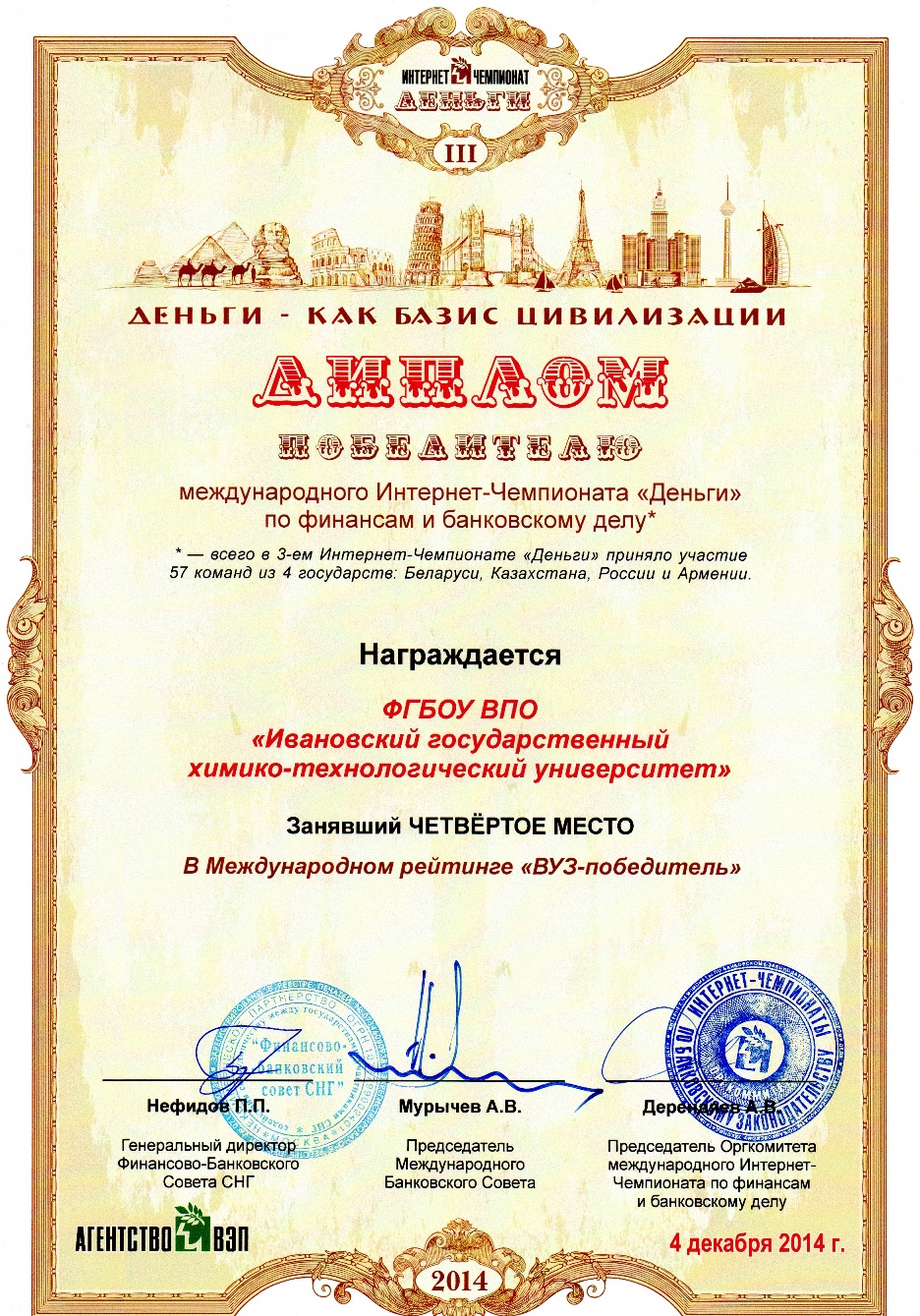 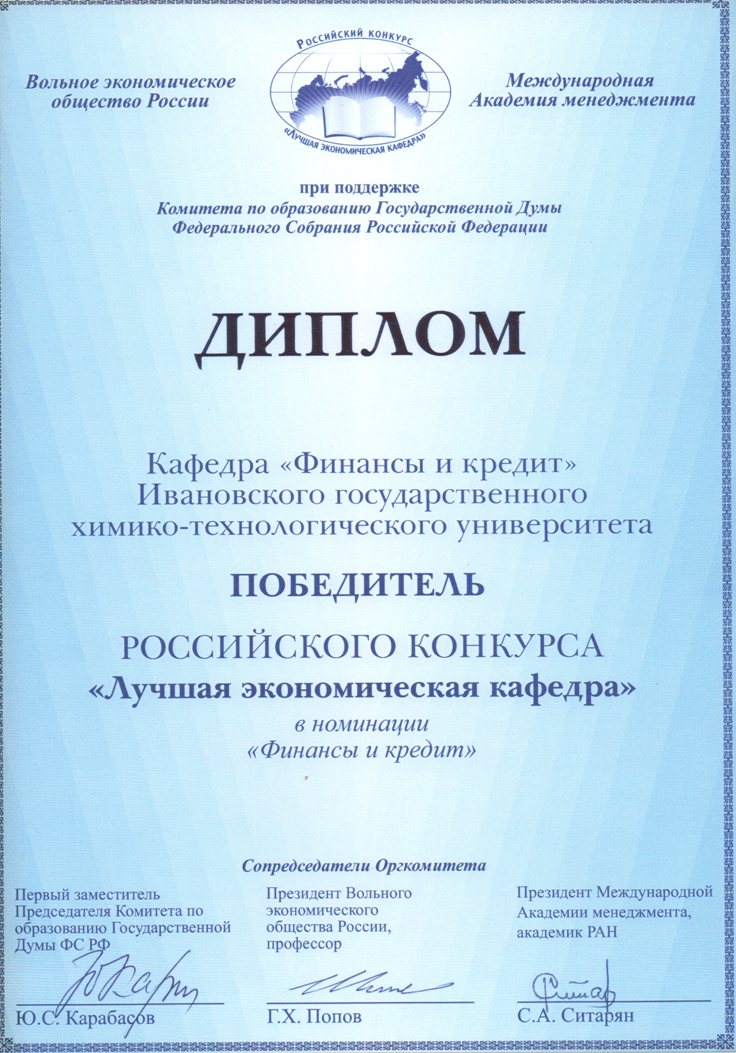